Correct. Good job!
Try again!
I need to cross the road.
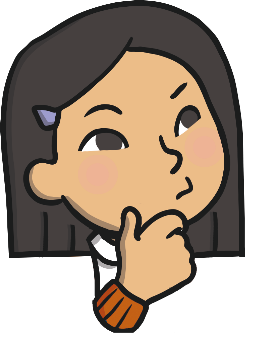 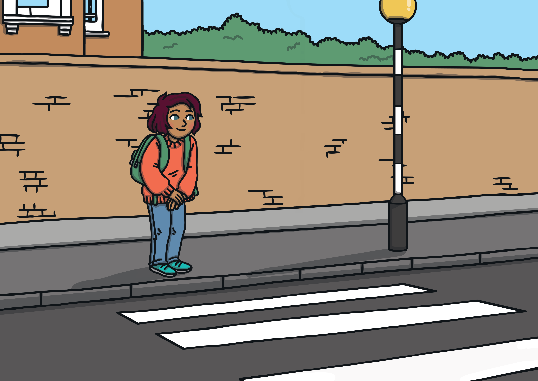 Who can help me?
crossing guard
nurse
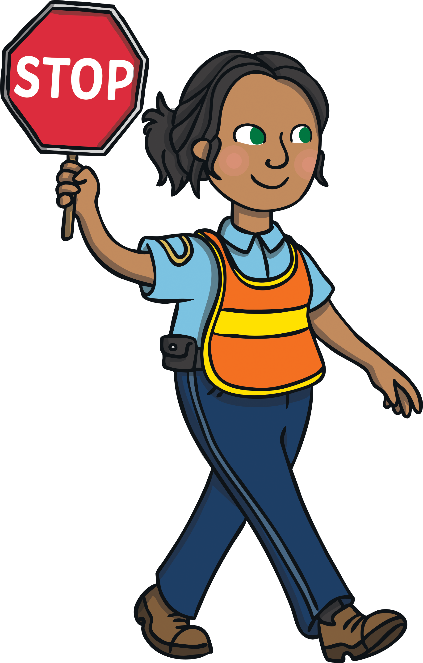 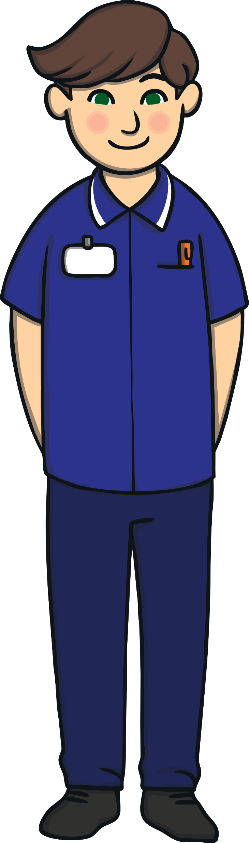 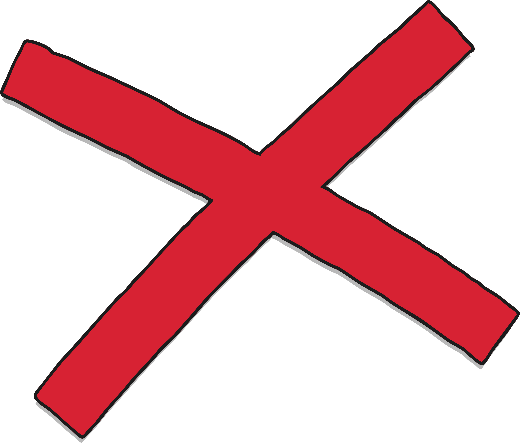 or
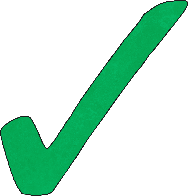 Next
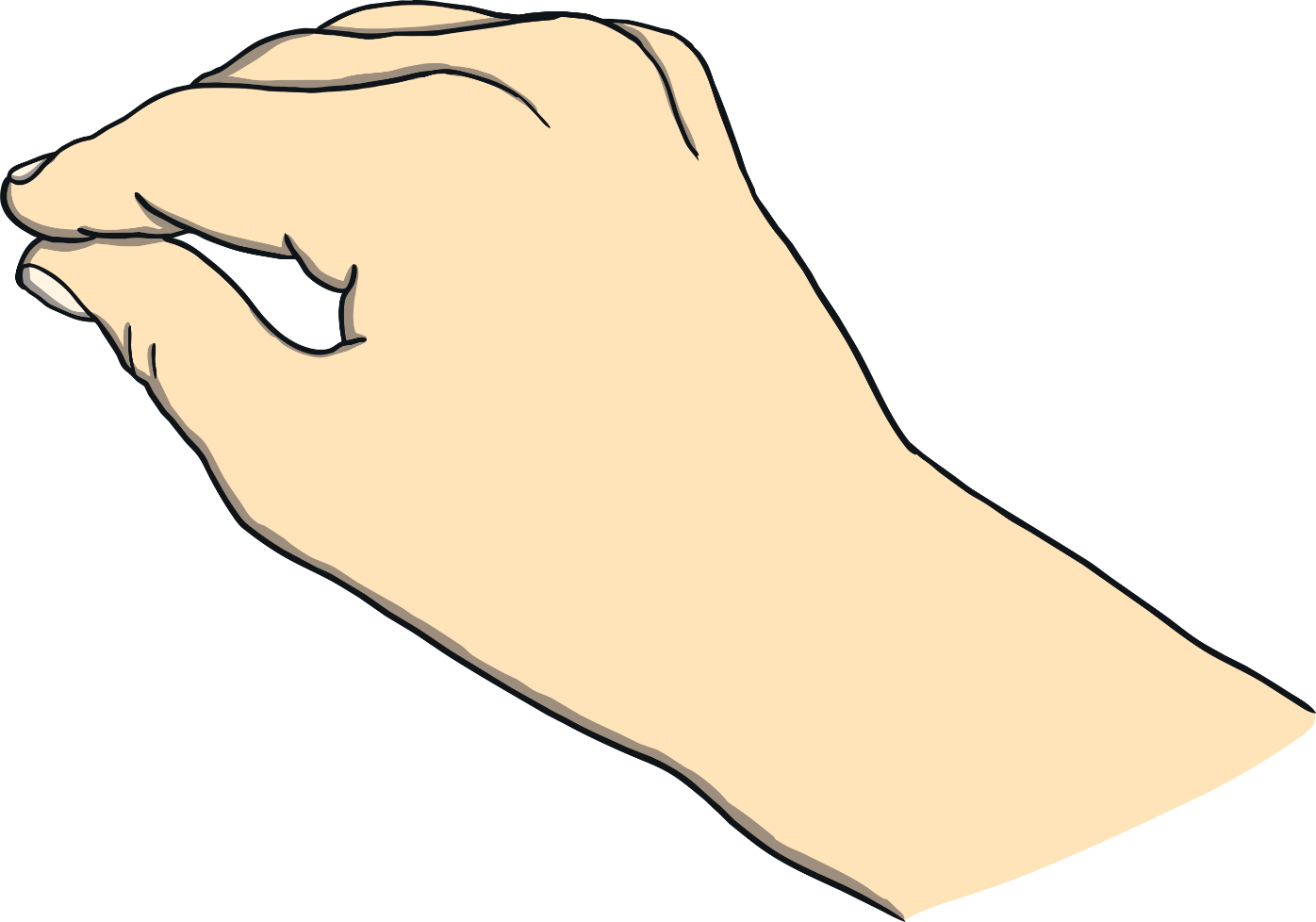 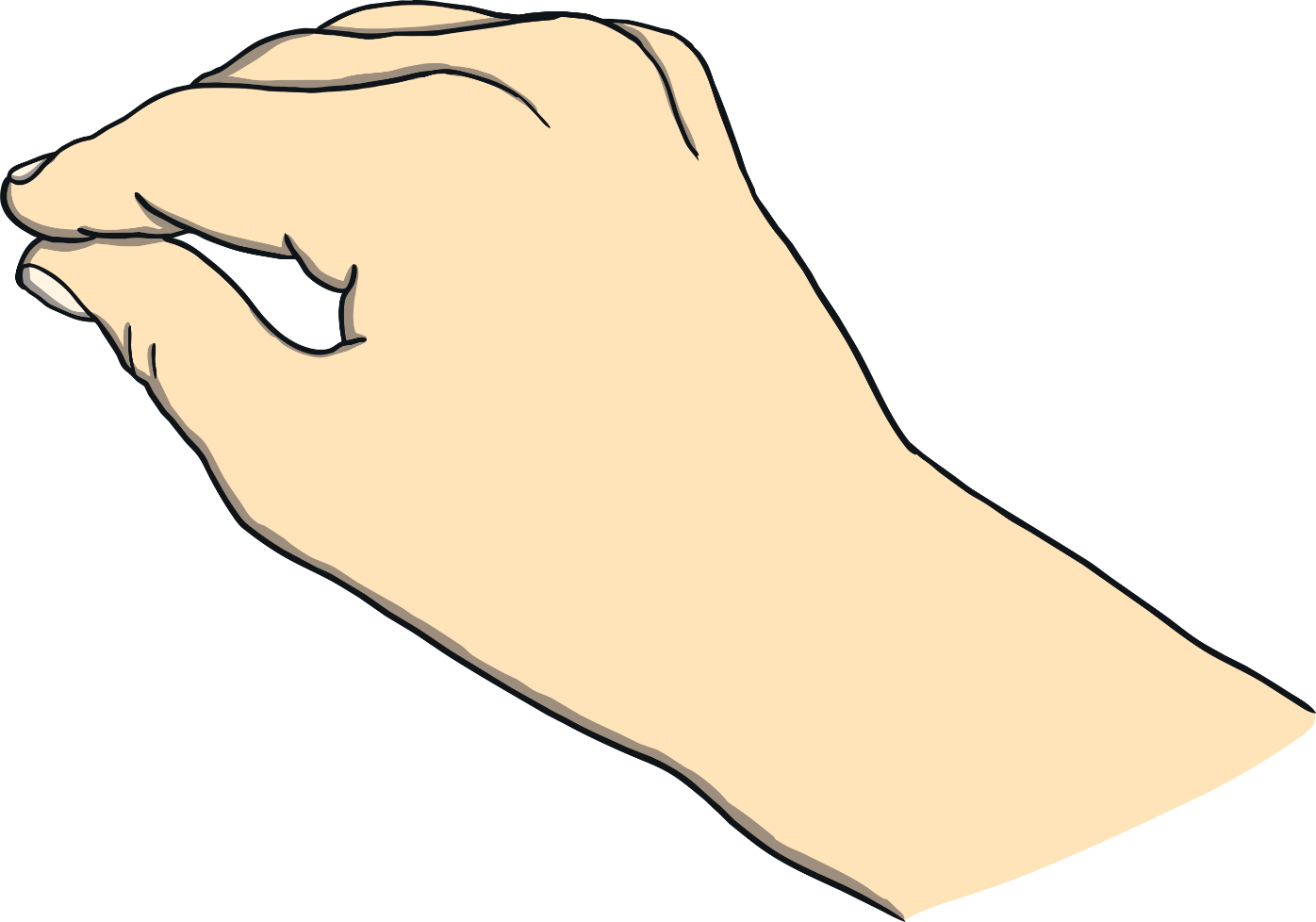 Correct. Good job!
Try again!
I need help with my work.
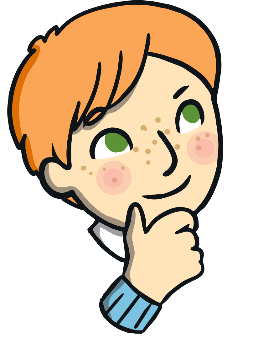 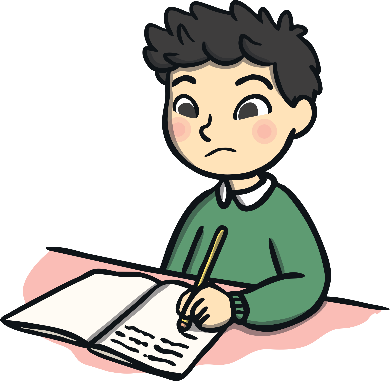 Who can help me?
police
teacher
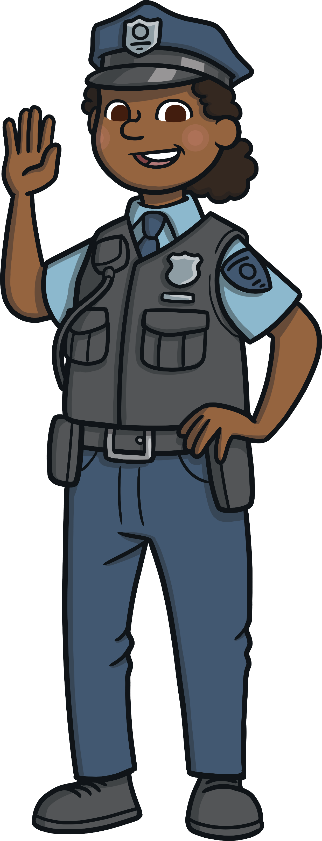 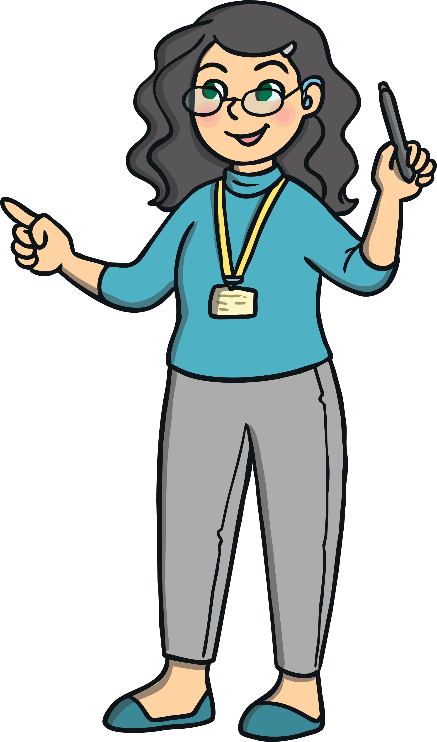 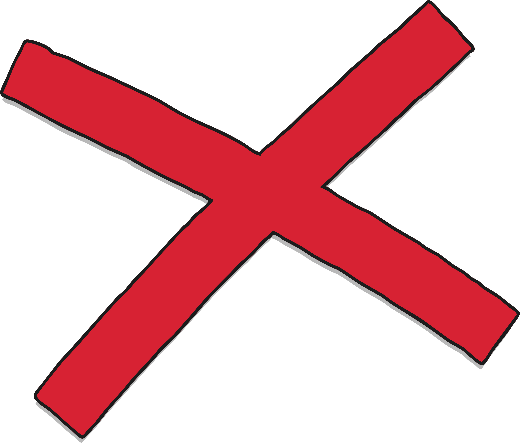 or
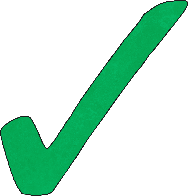 Next
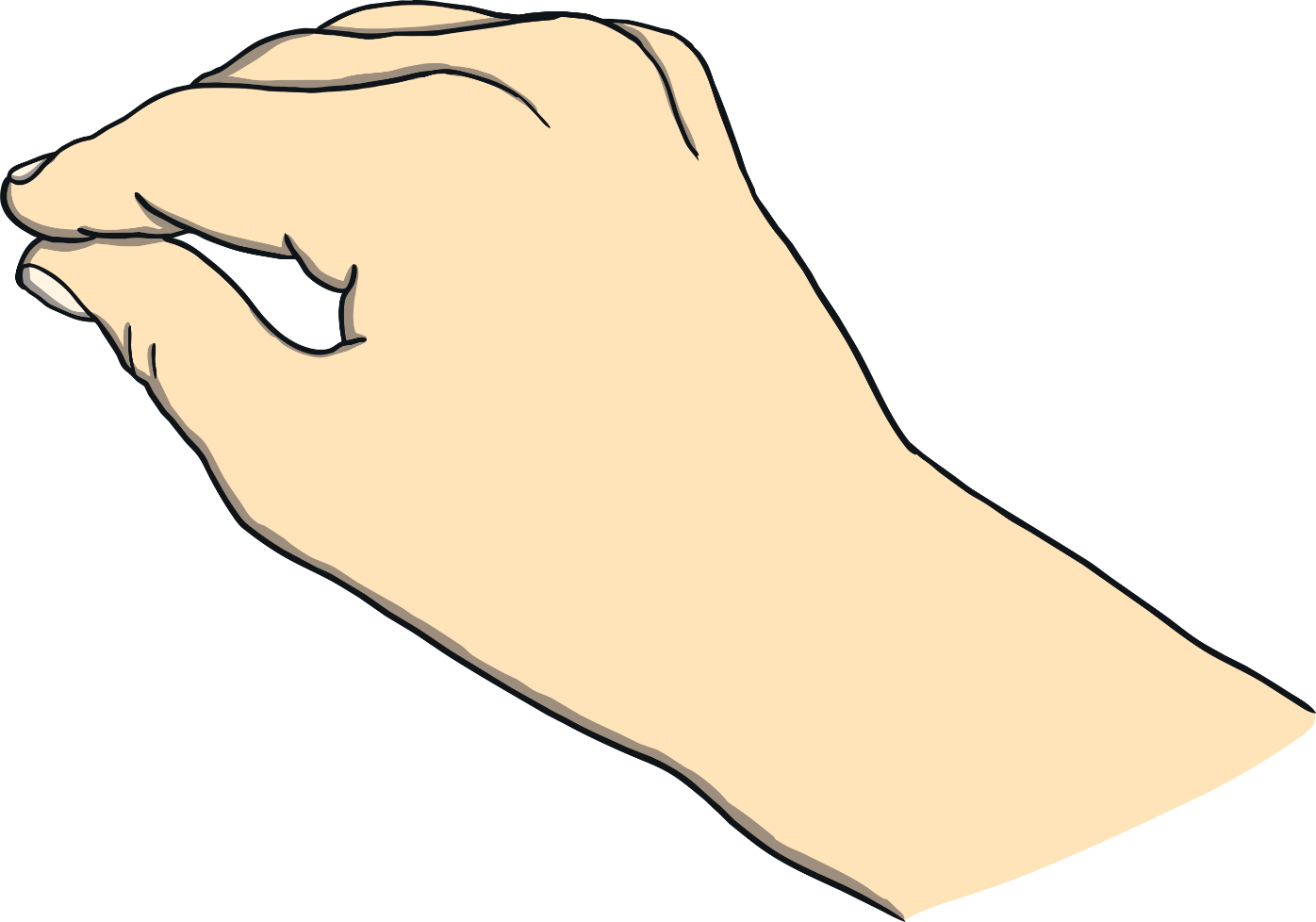 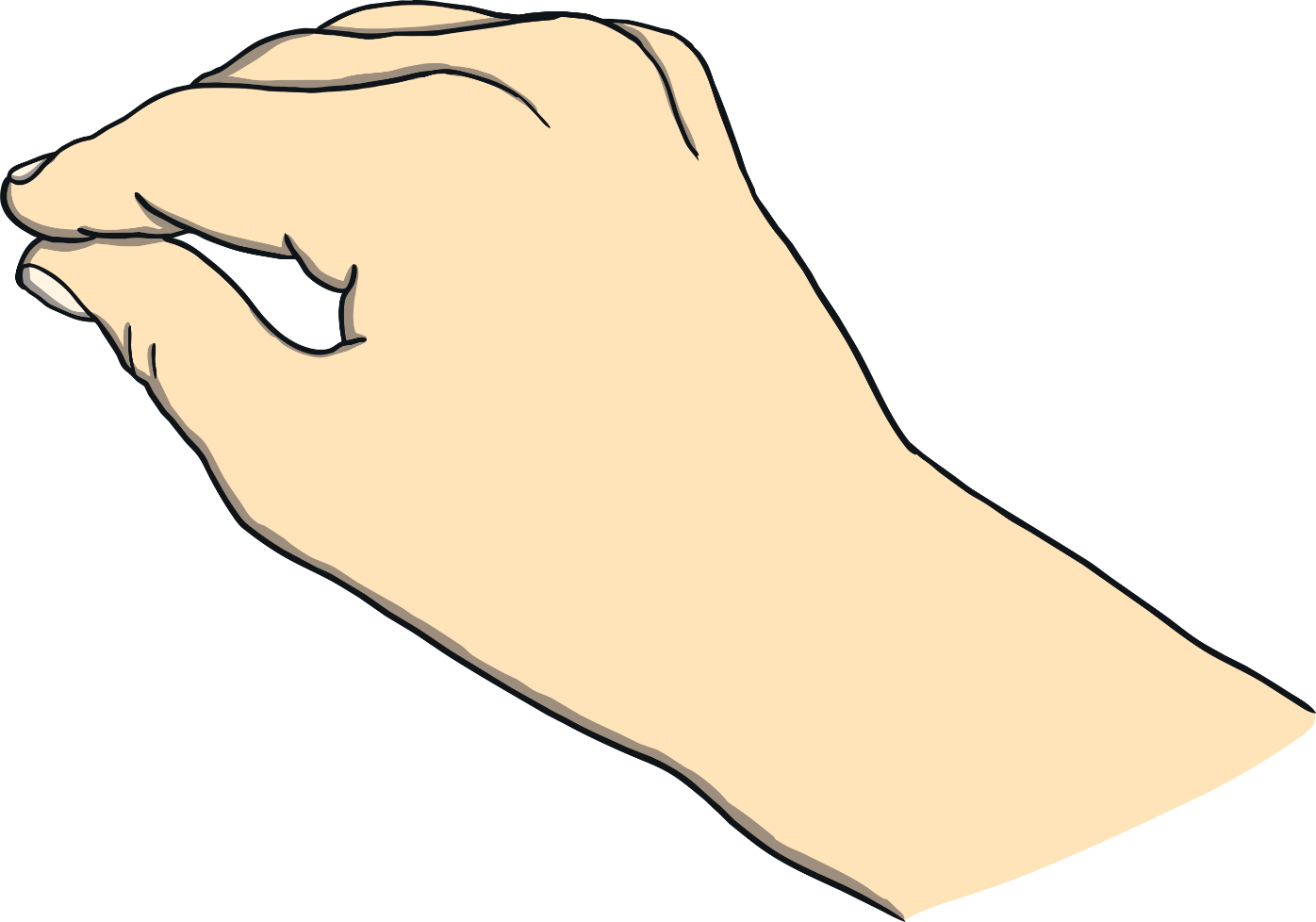 Correct. Good job!
Try again!
I am lost.
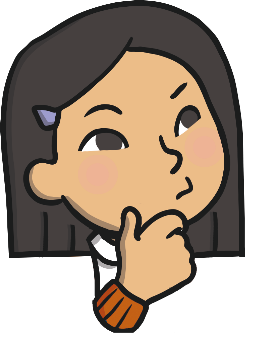 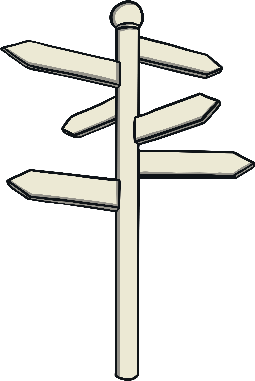 Who can help me?
police
nurse
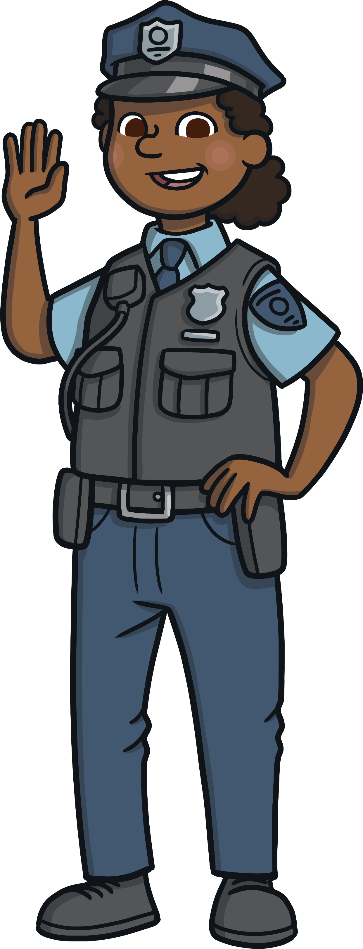 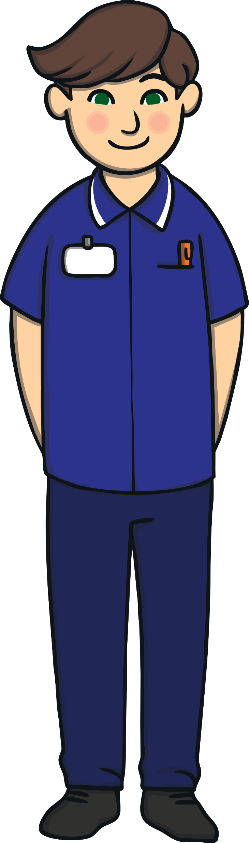 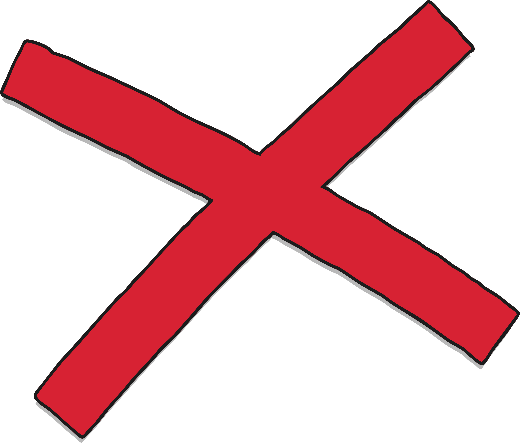 or
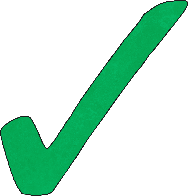 Next
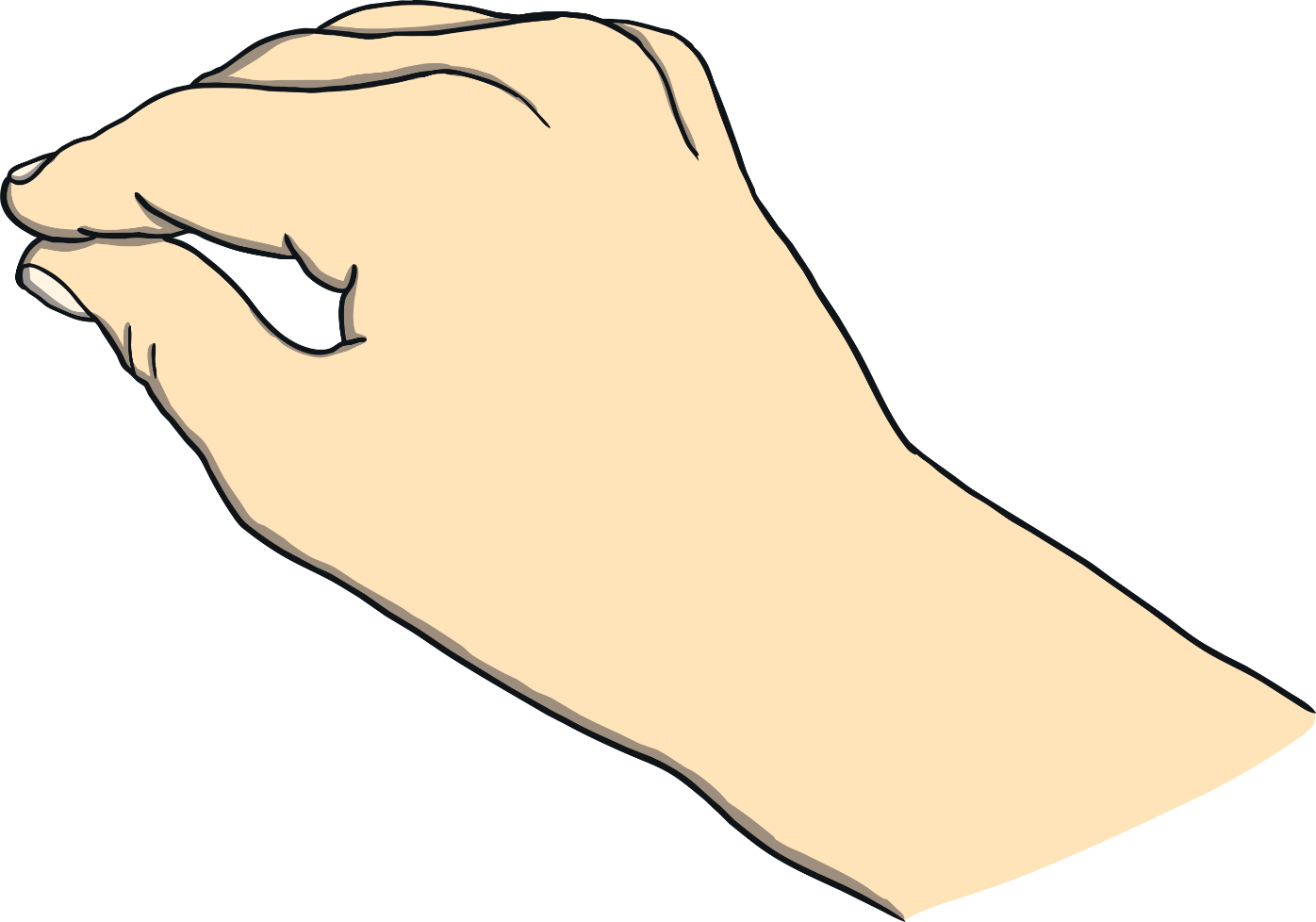 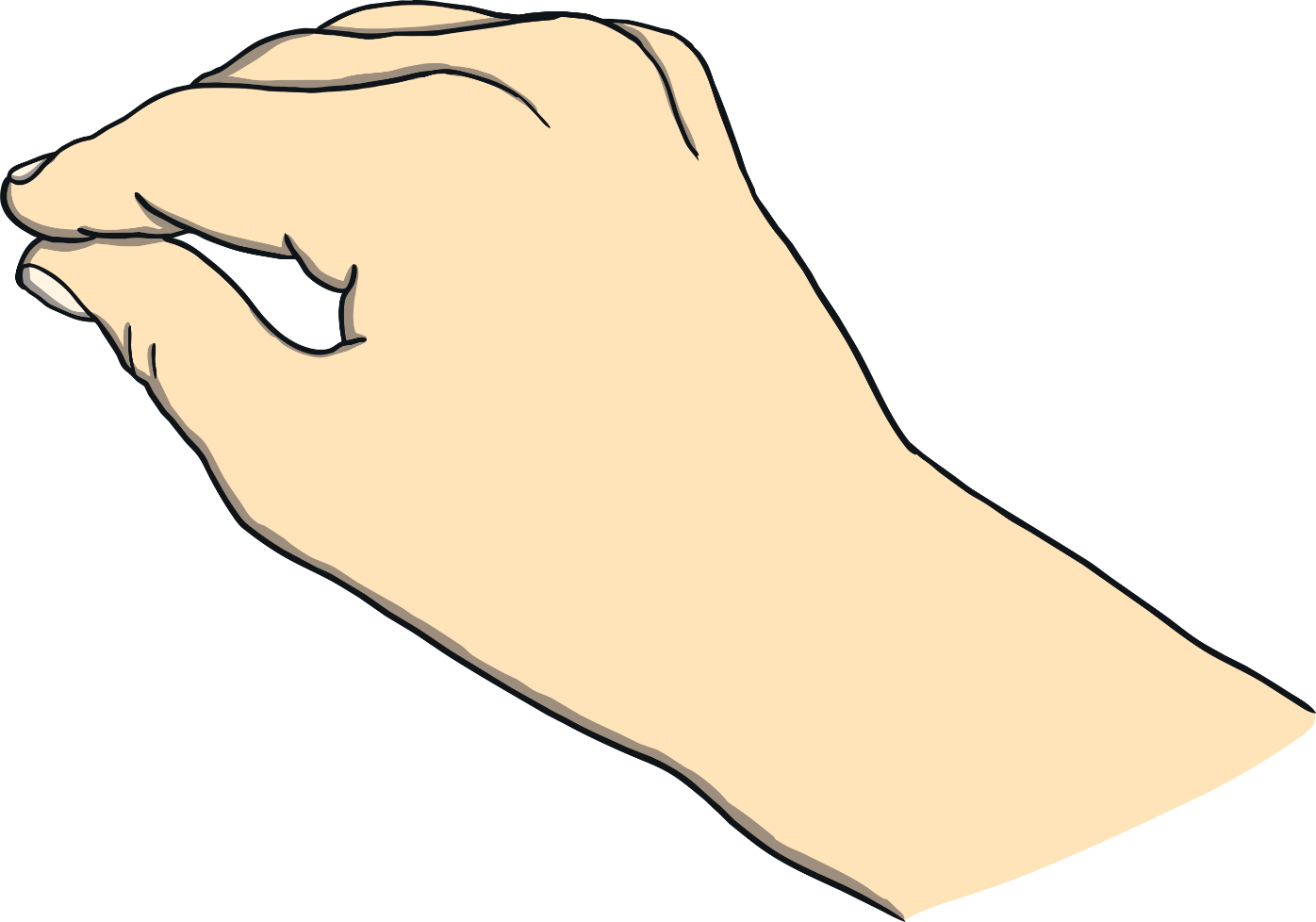 Correct. Good job!
Try again!
My dog is sick.
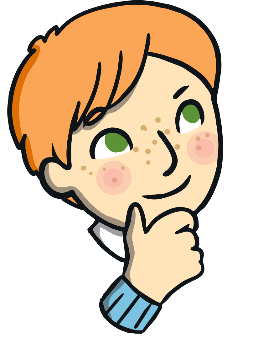 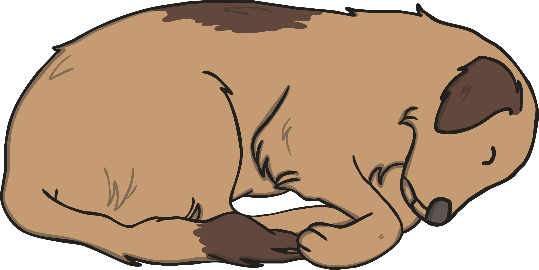 Who can help me?
vet
crossing guard
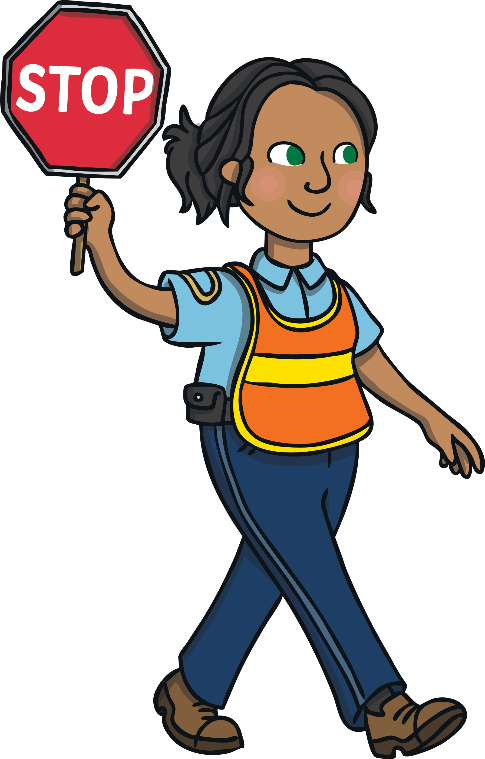 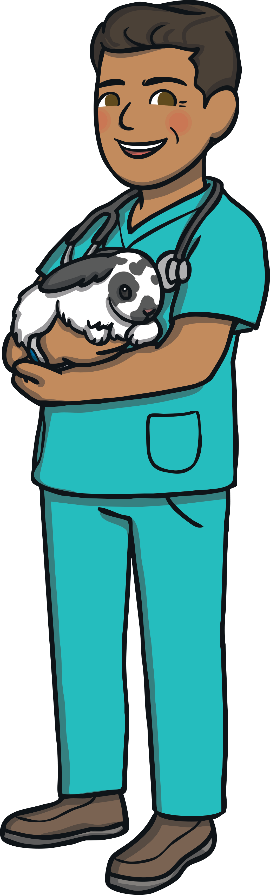 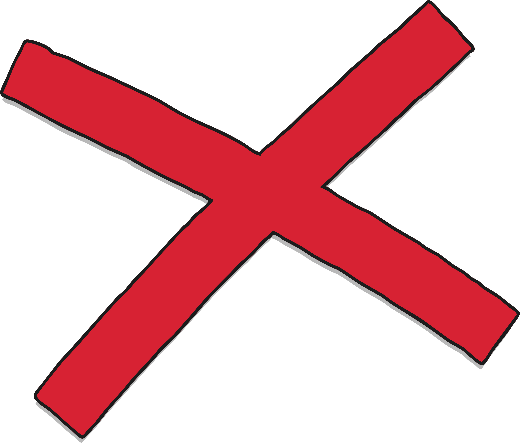 or
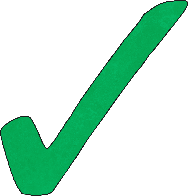 Next
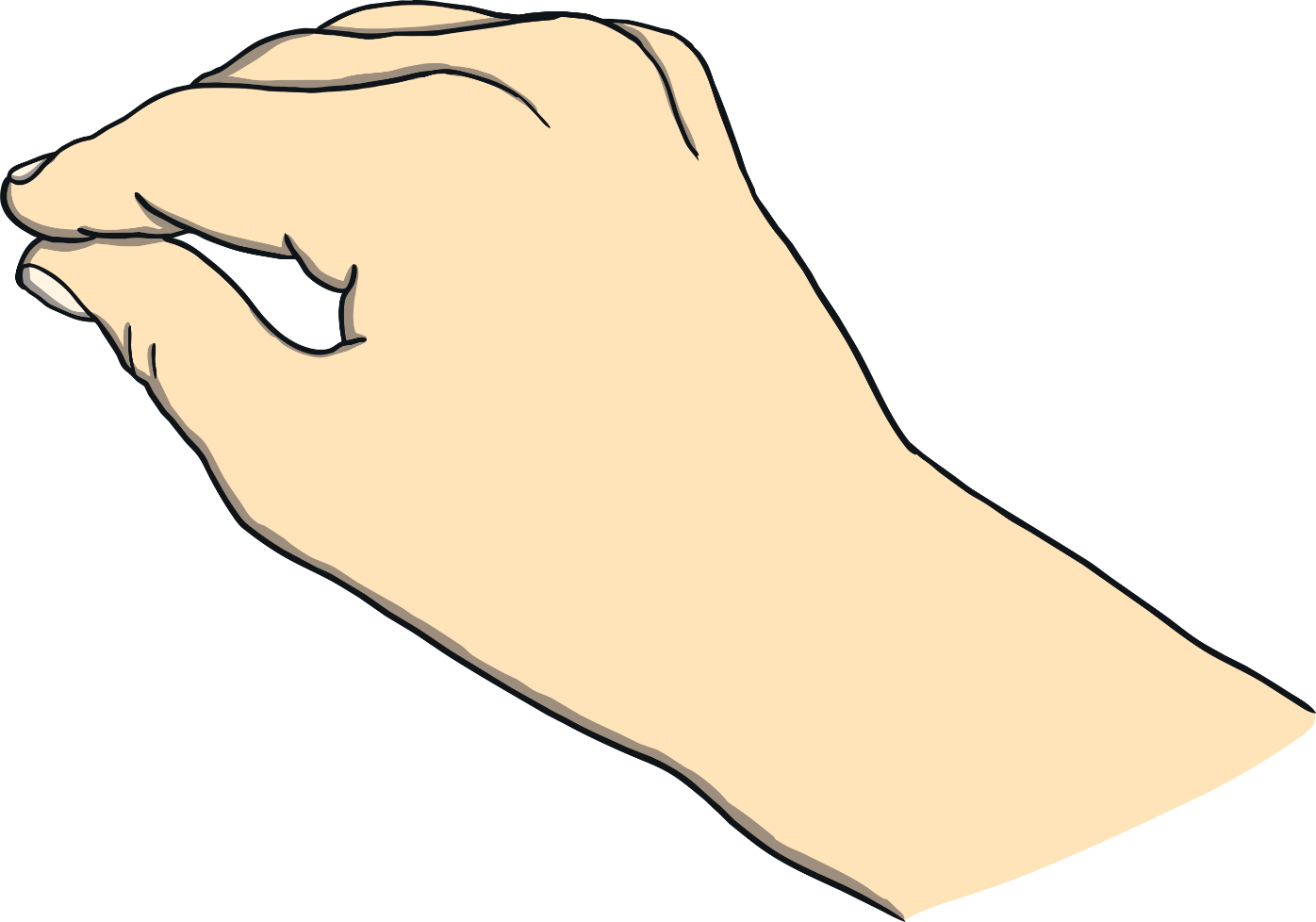 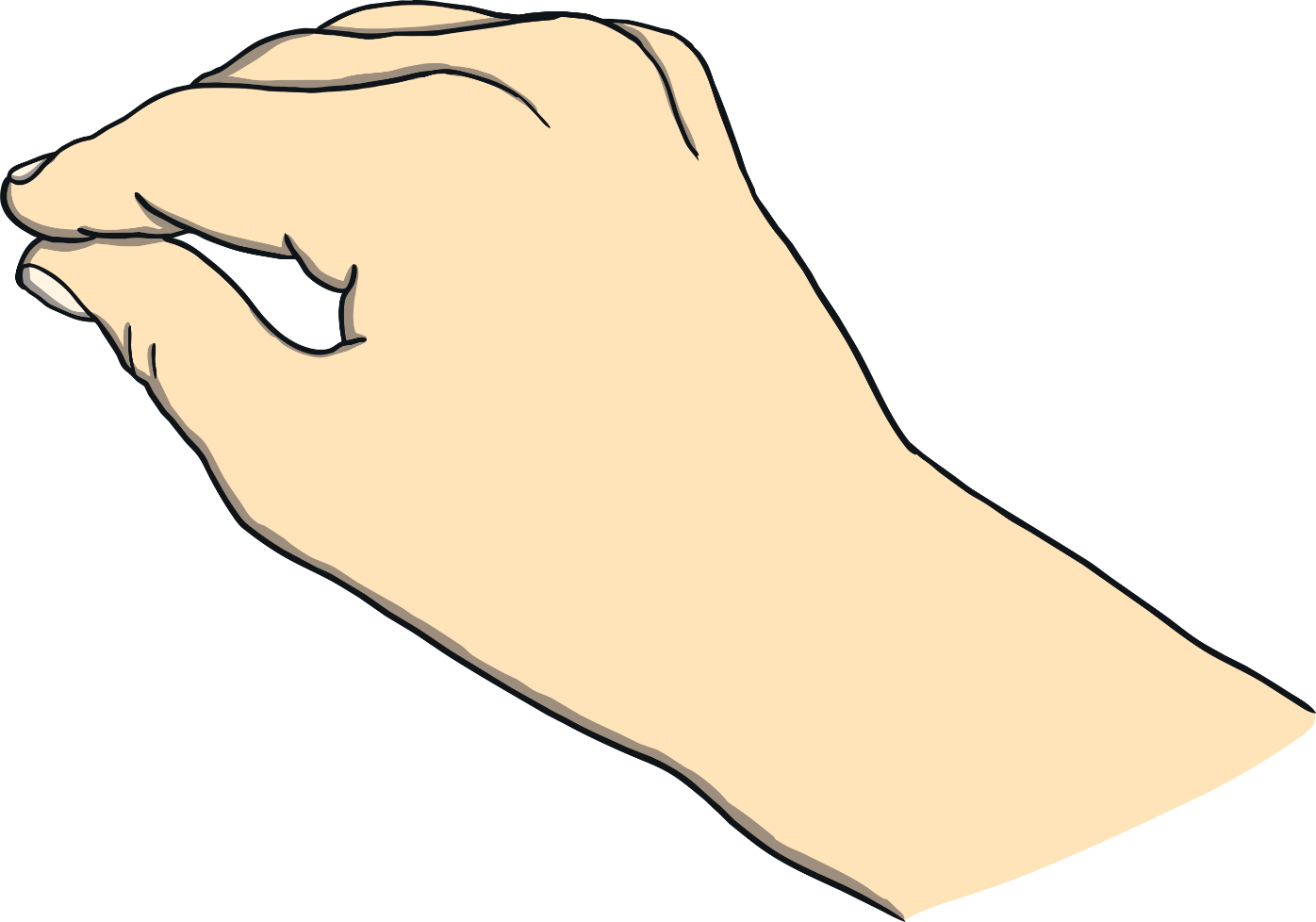 Correct. Good job!
Try again!
I am moving to a new house.
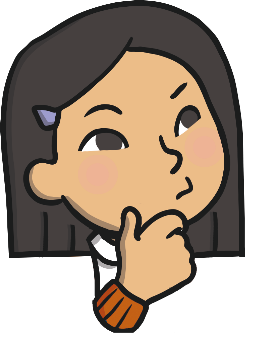 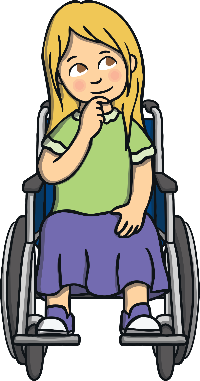 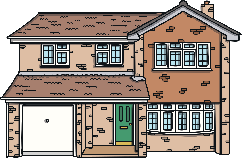 Who can help me?
professional mover
doctor
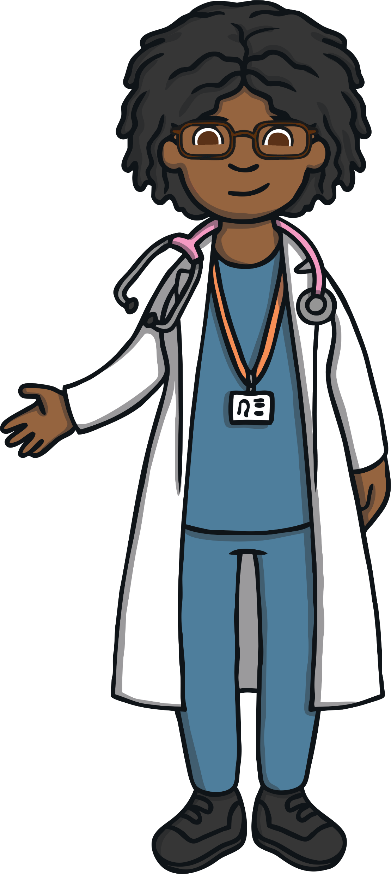 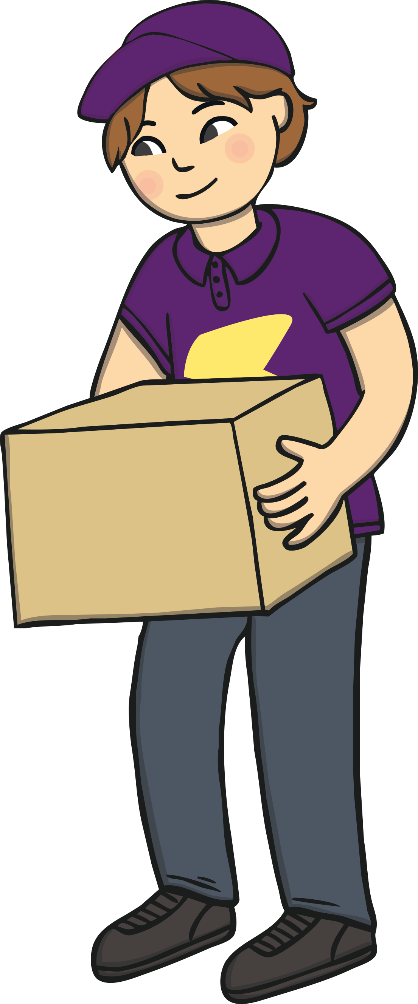 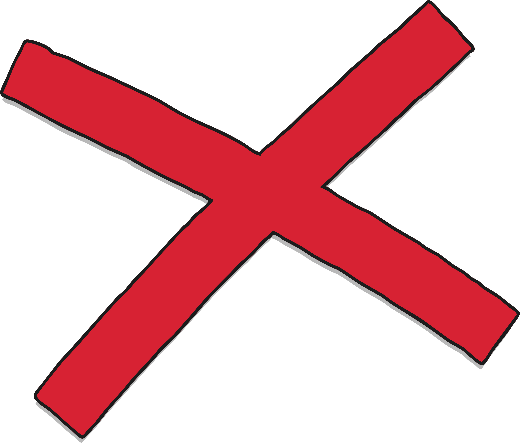 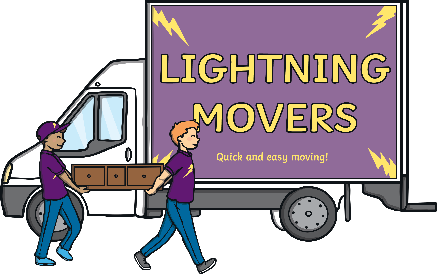 or
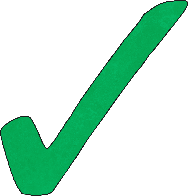 Next
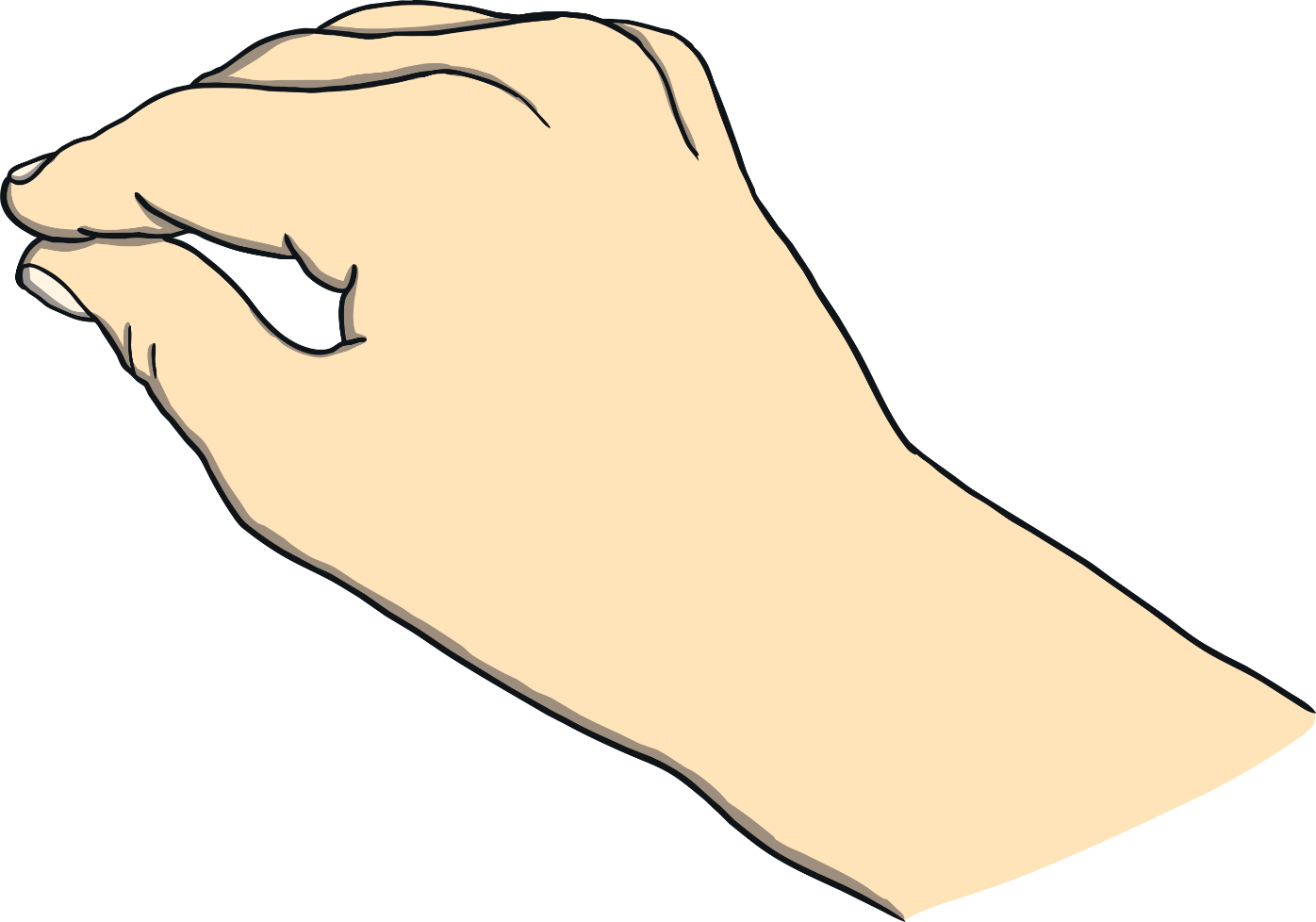 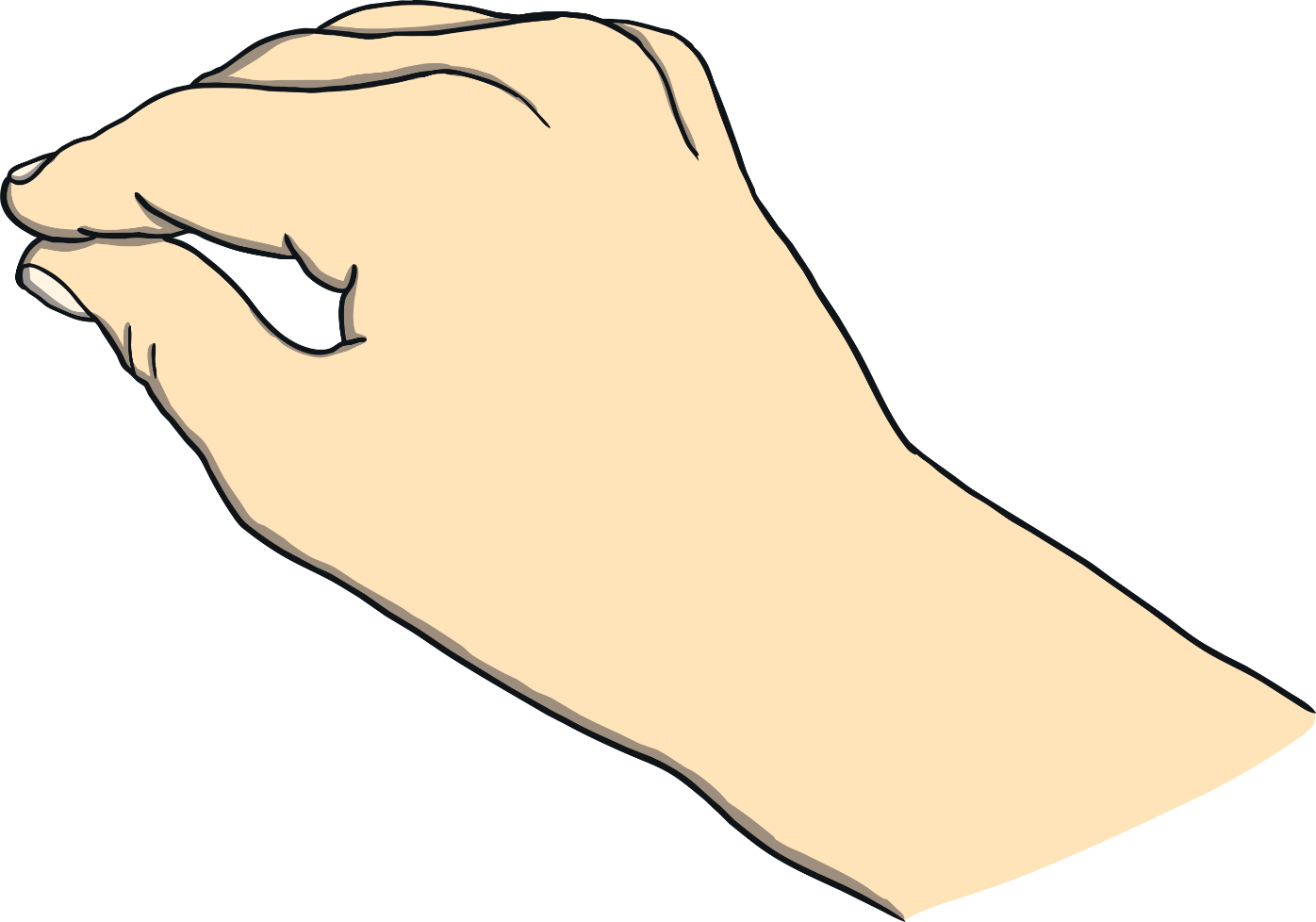 Correct. Good job!
Try again!
There is a fire.
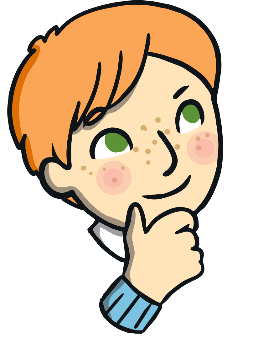 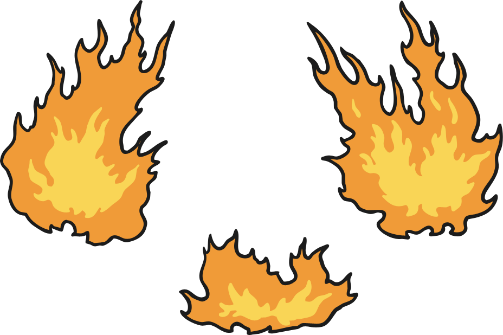 Who can help me?
crossing guard
firefighter
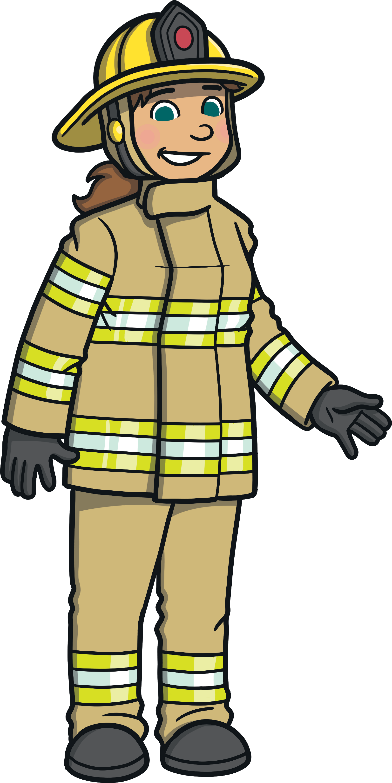 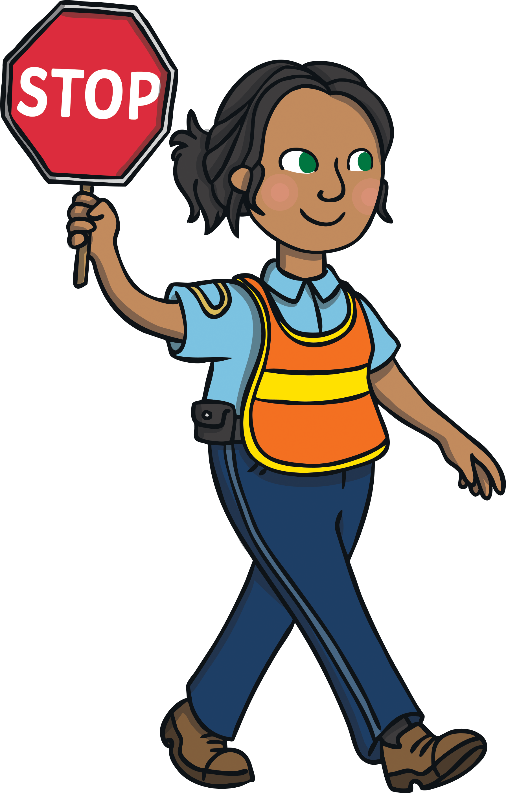 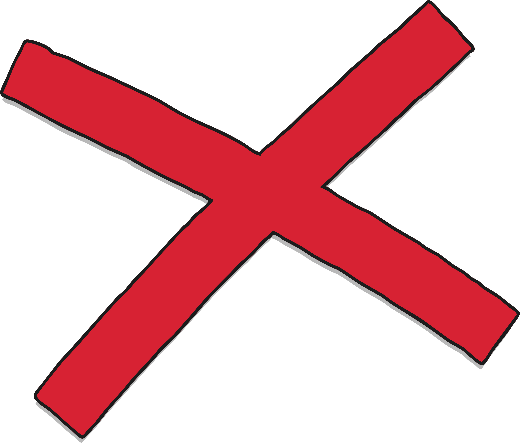 or
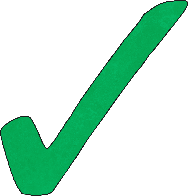 Next
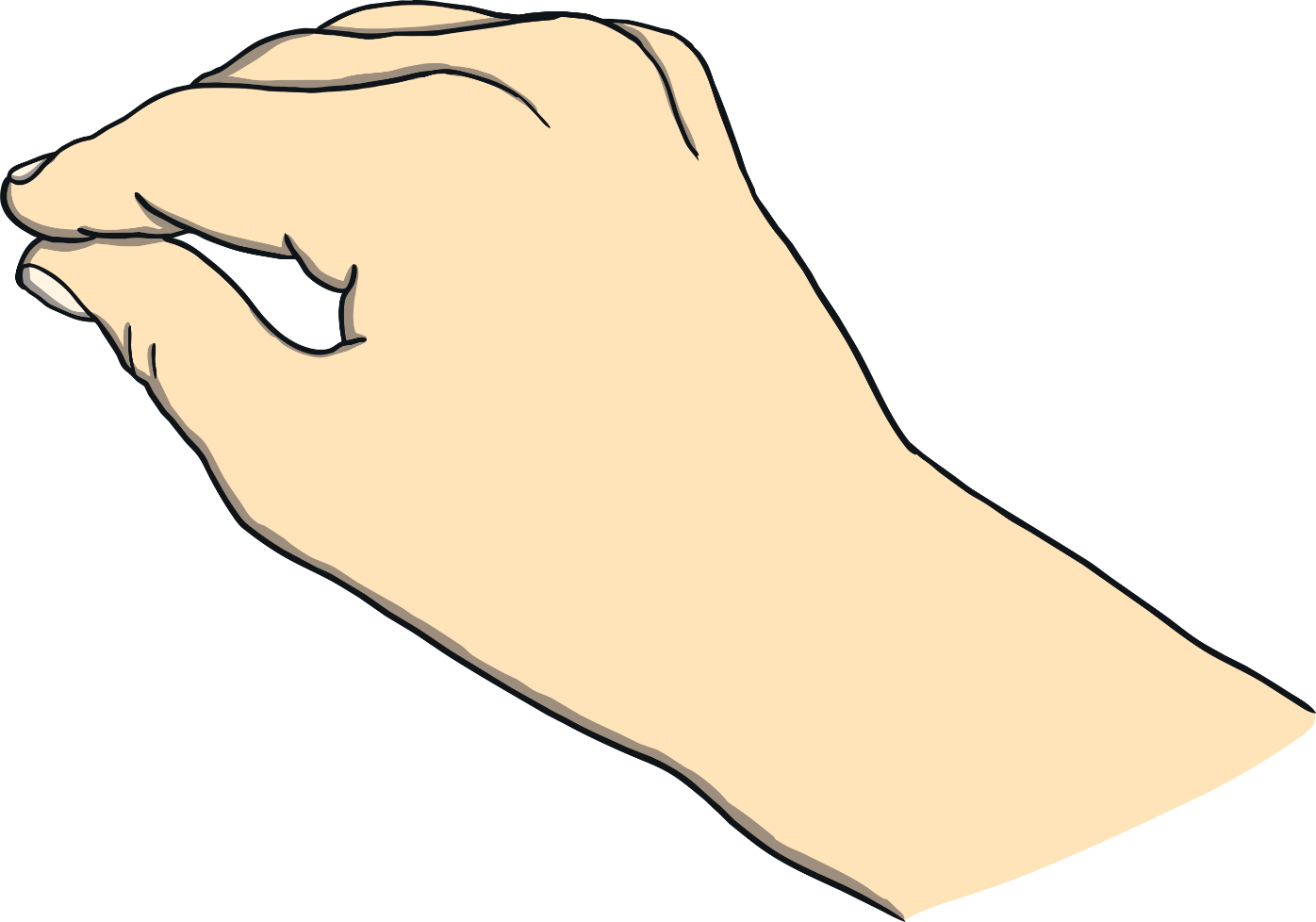 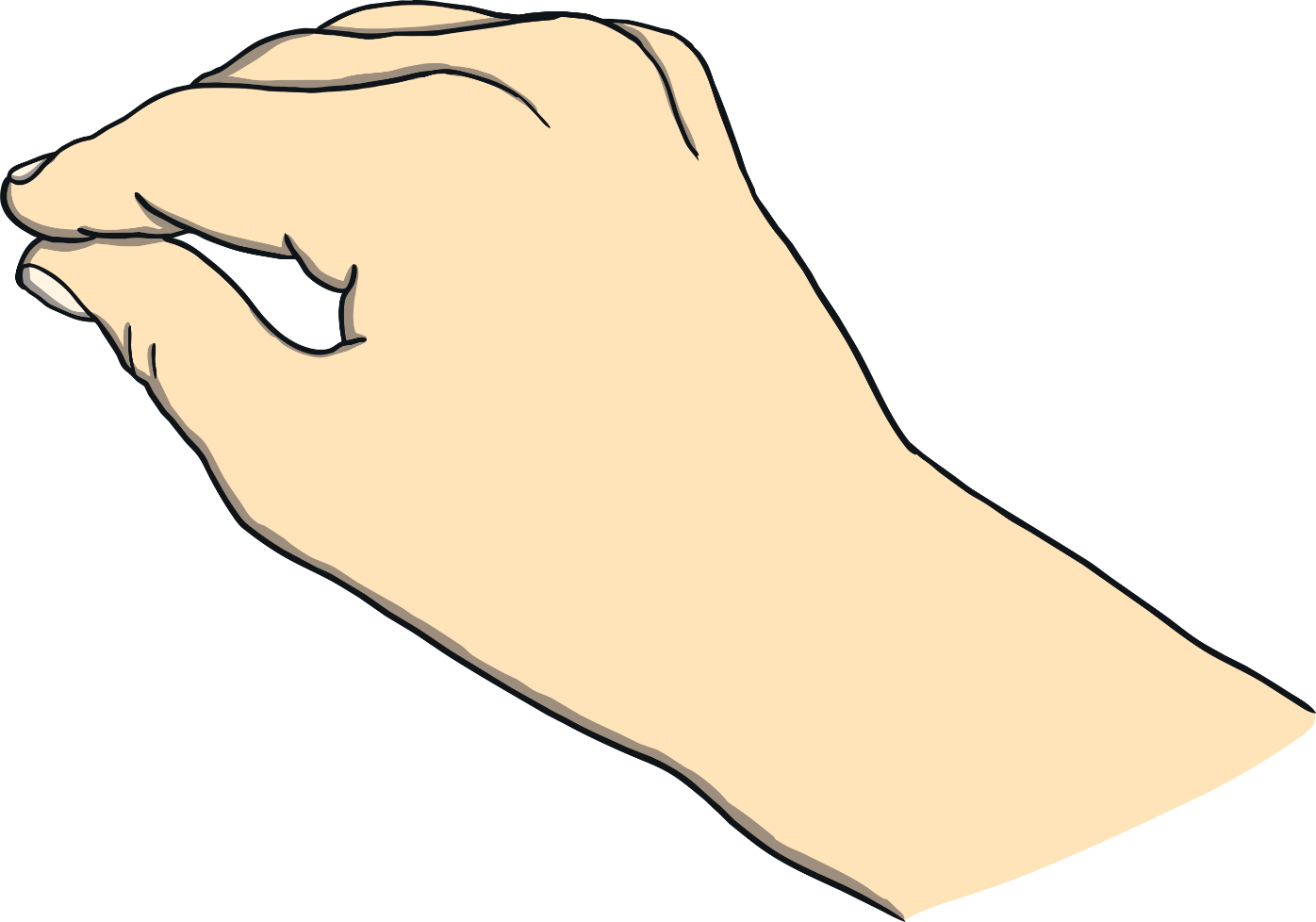 Correct. Good job!
Try again!
I would like to order some food.
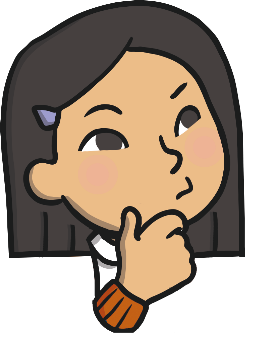 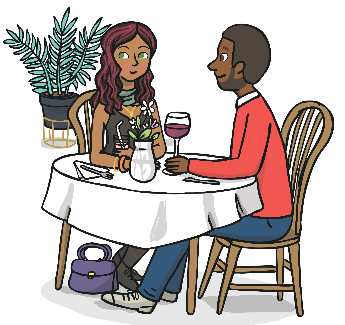 Who can help me?
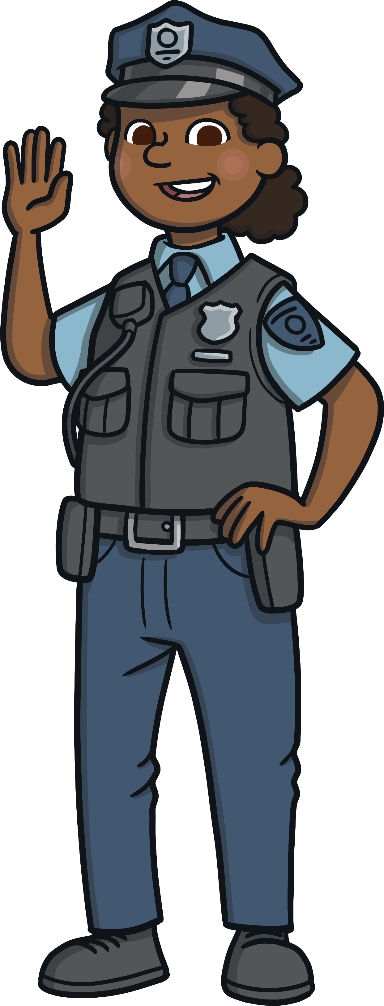 waiter
police
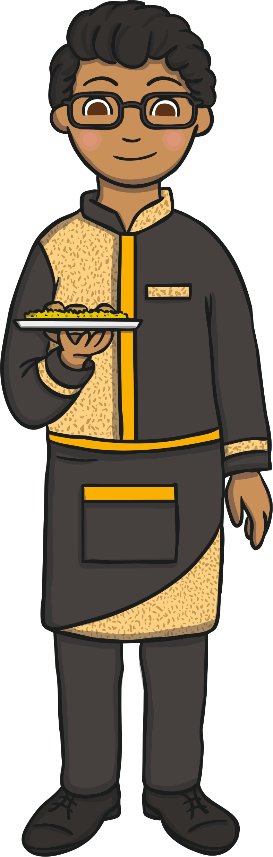 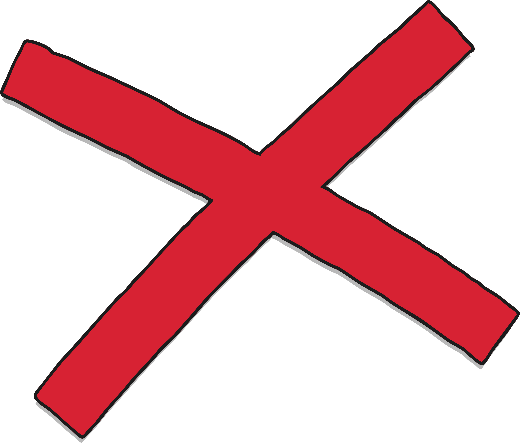 or
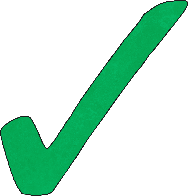 Next
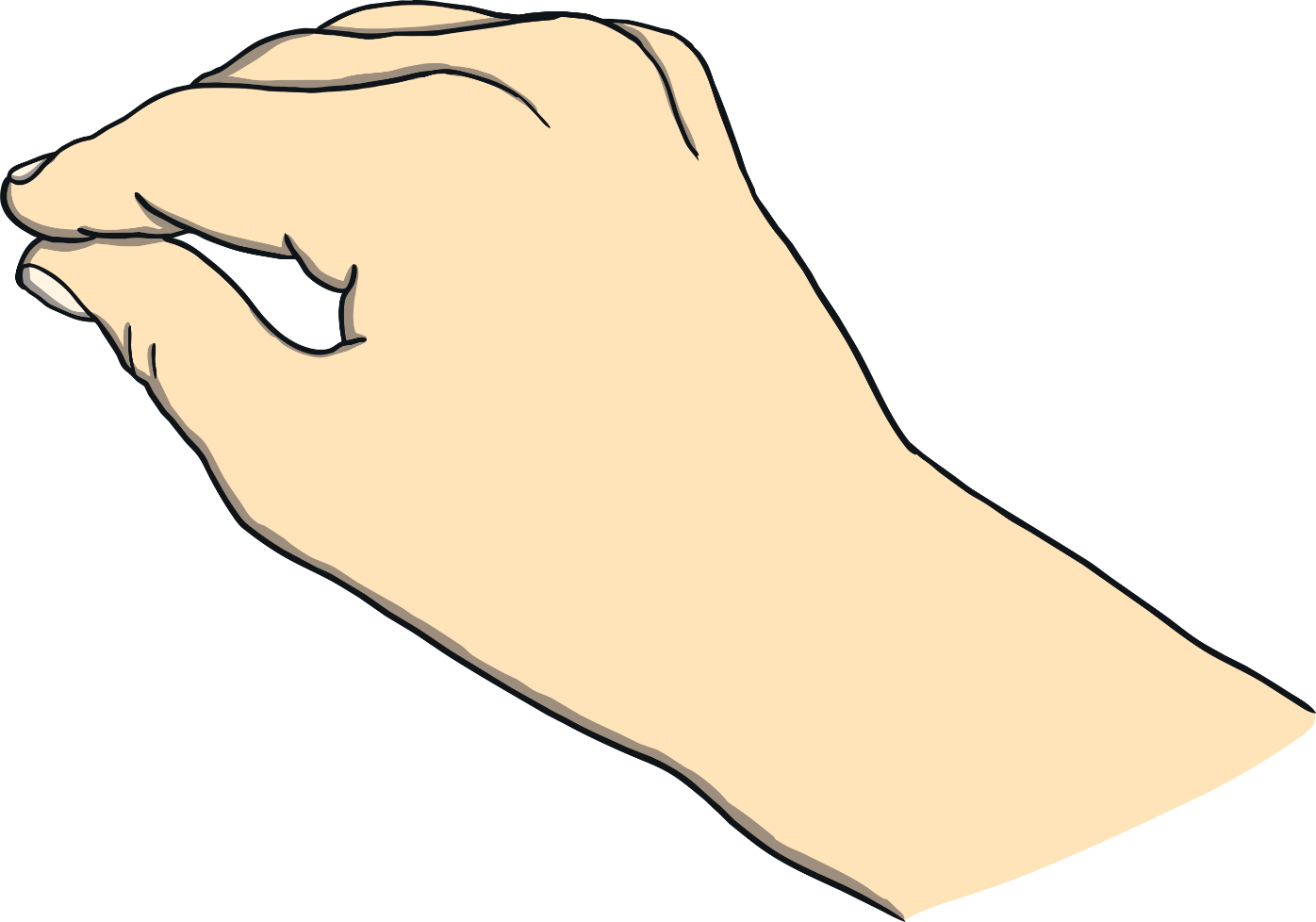 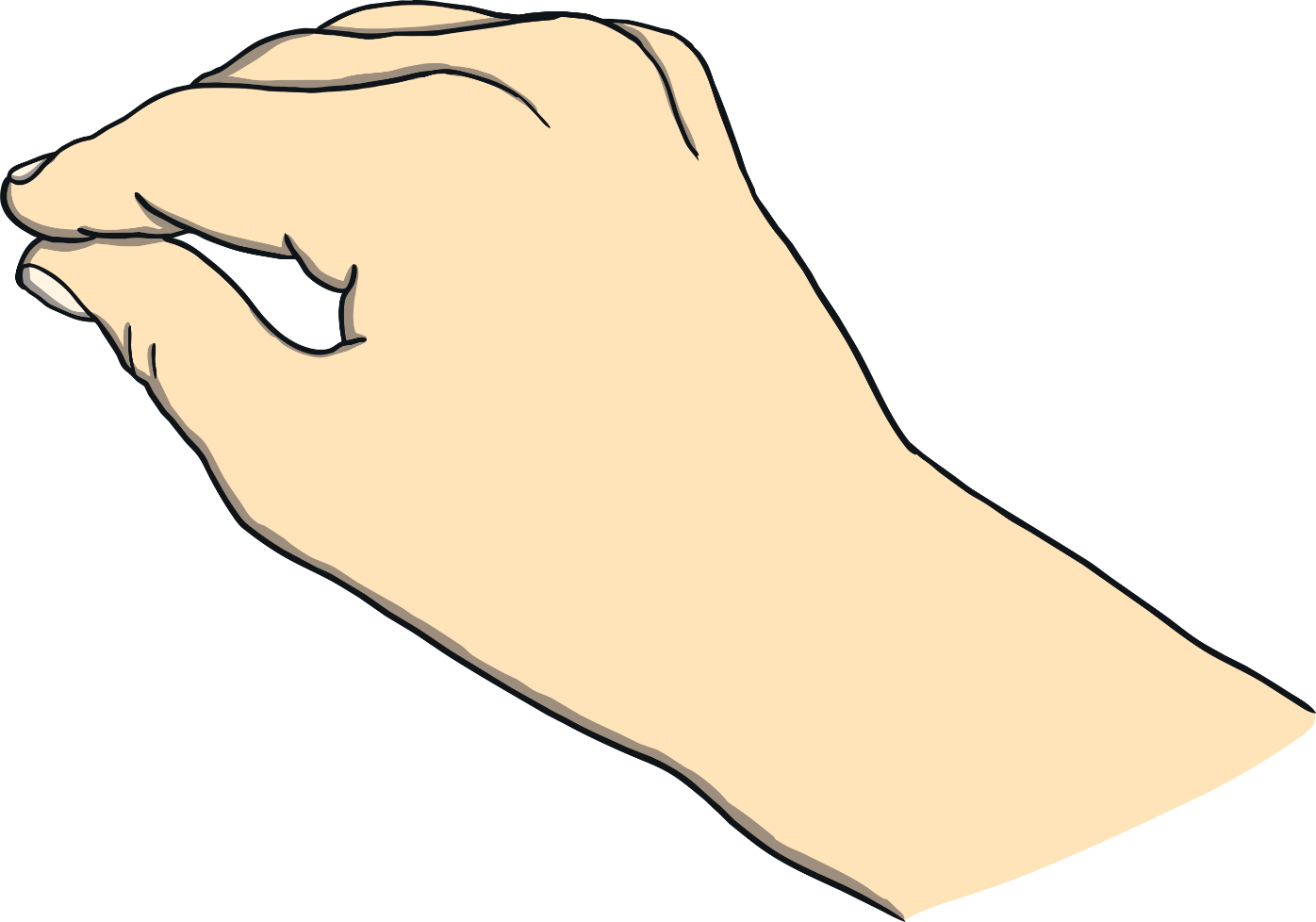 Correct. Good job!
Try again!
I need a cake for the party.
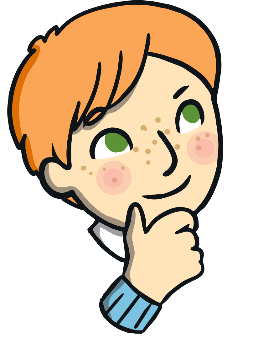 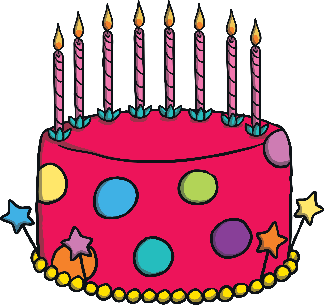 Who can help me?
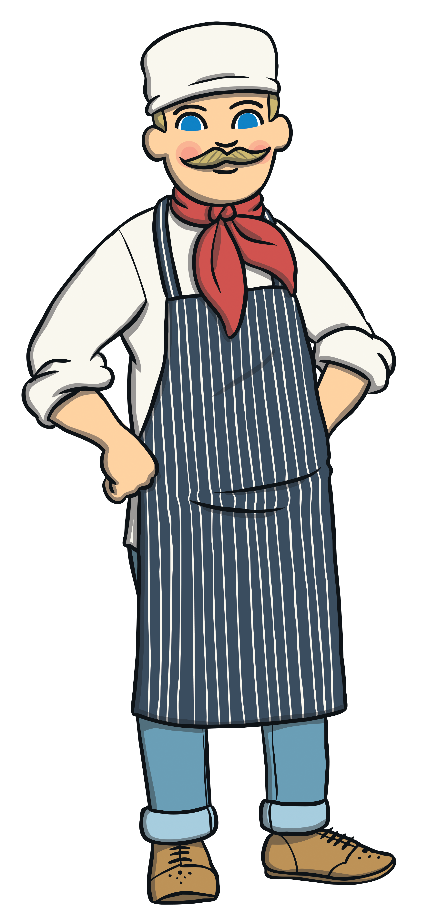 baker
postal worker
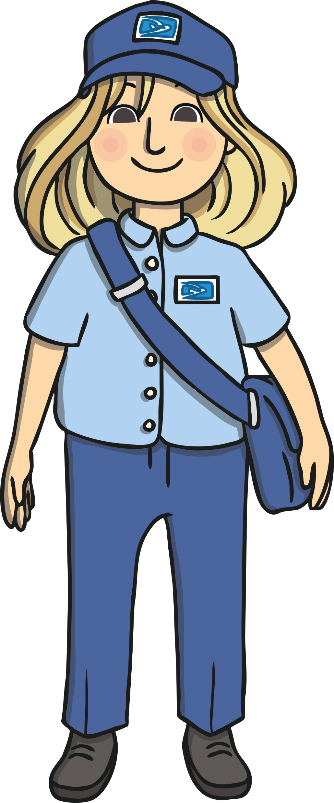 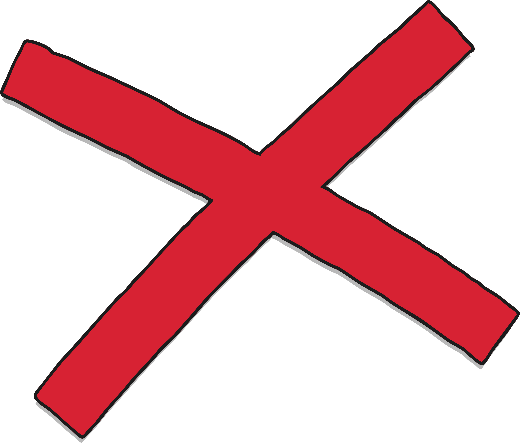 or
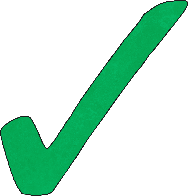 Next
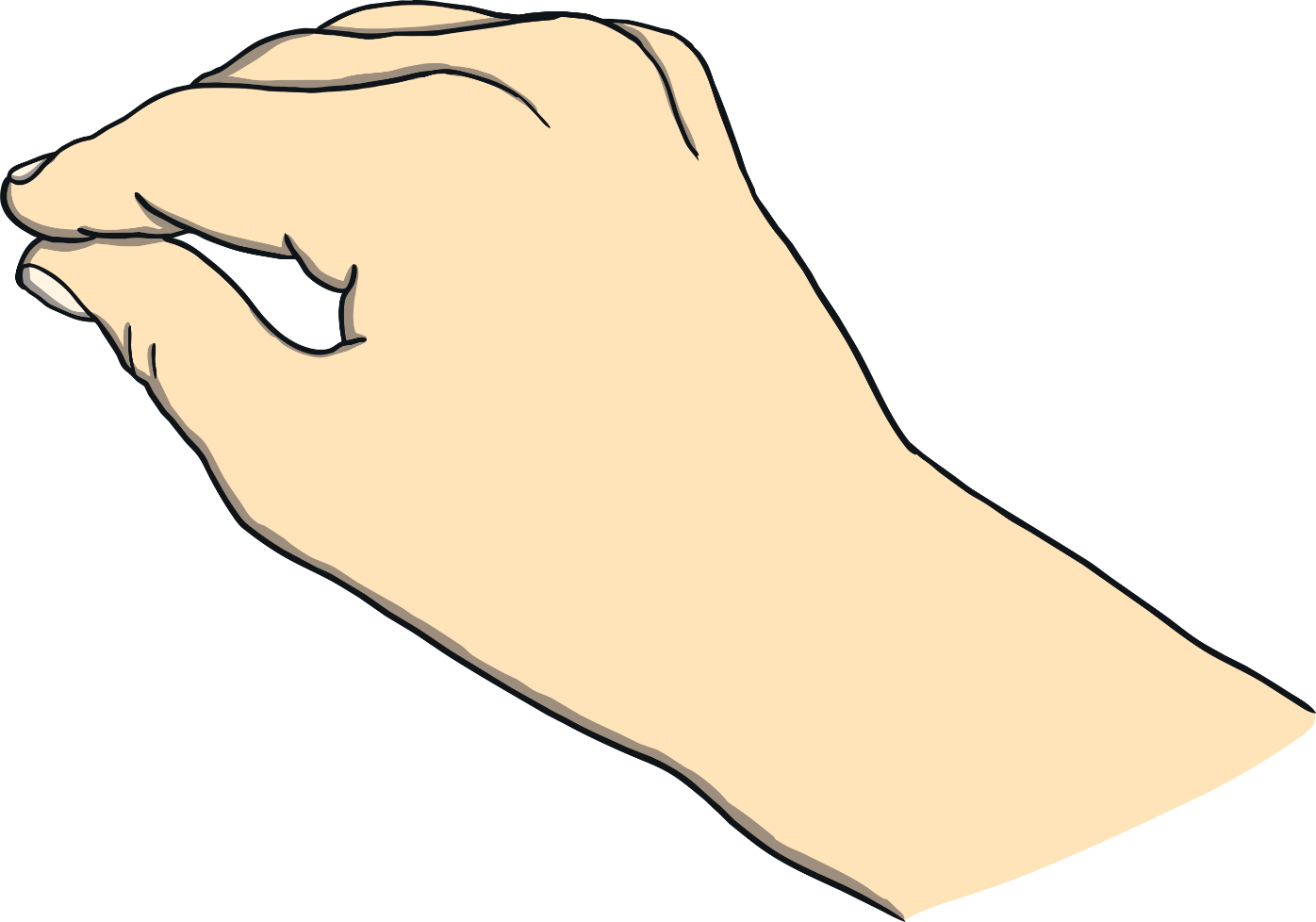 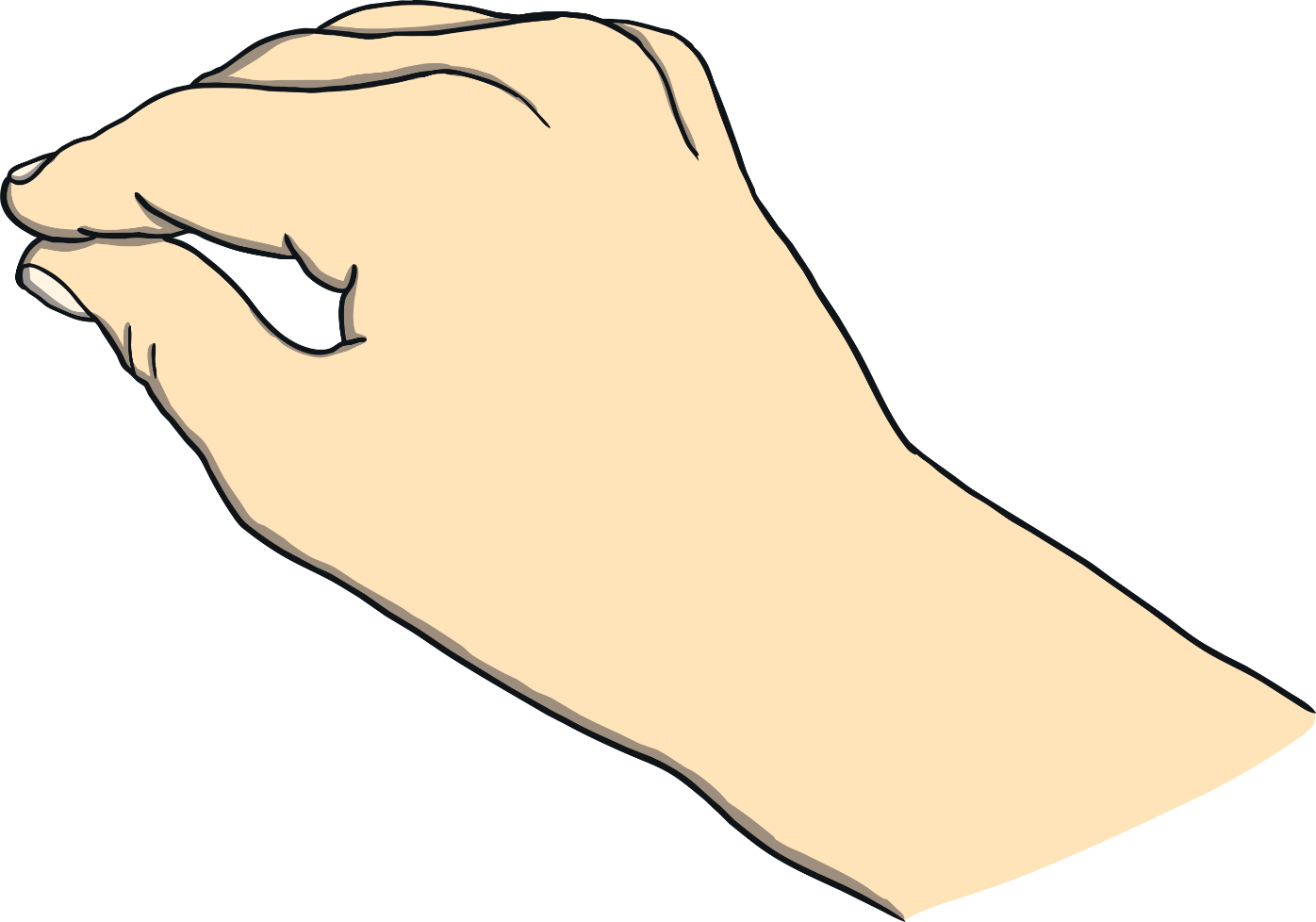 Correct. Good job!
Try again!
I have hurt my knee.
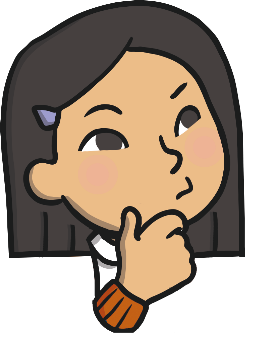 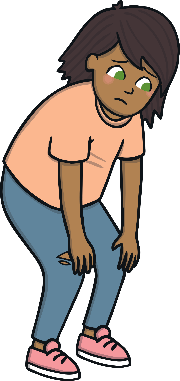 Who can help me?
postal worker
nurse
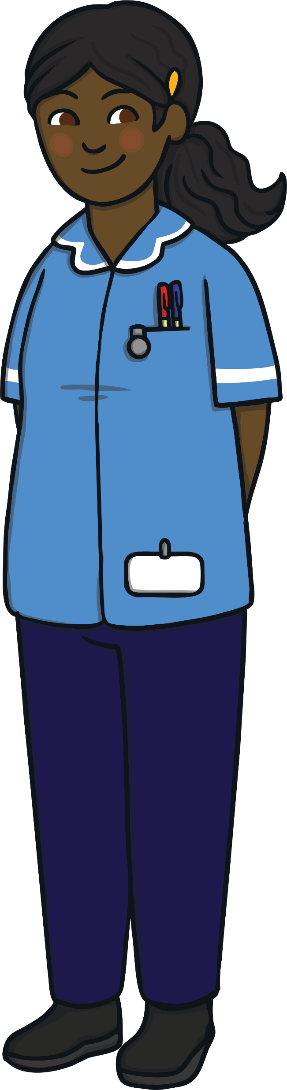 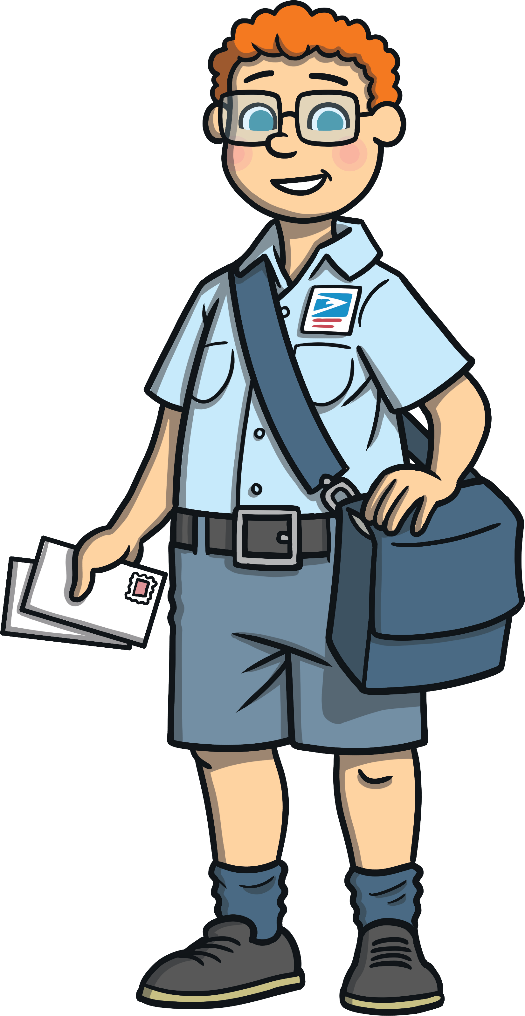 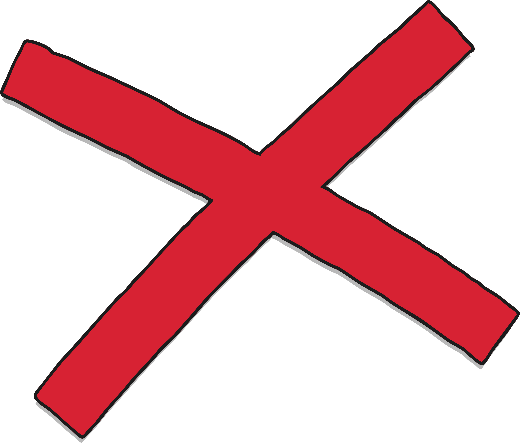 or
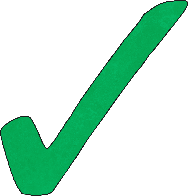 Next
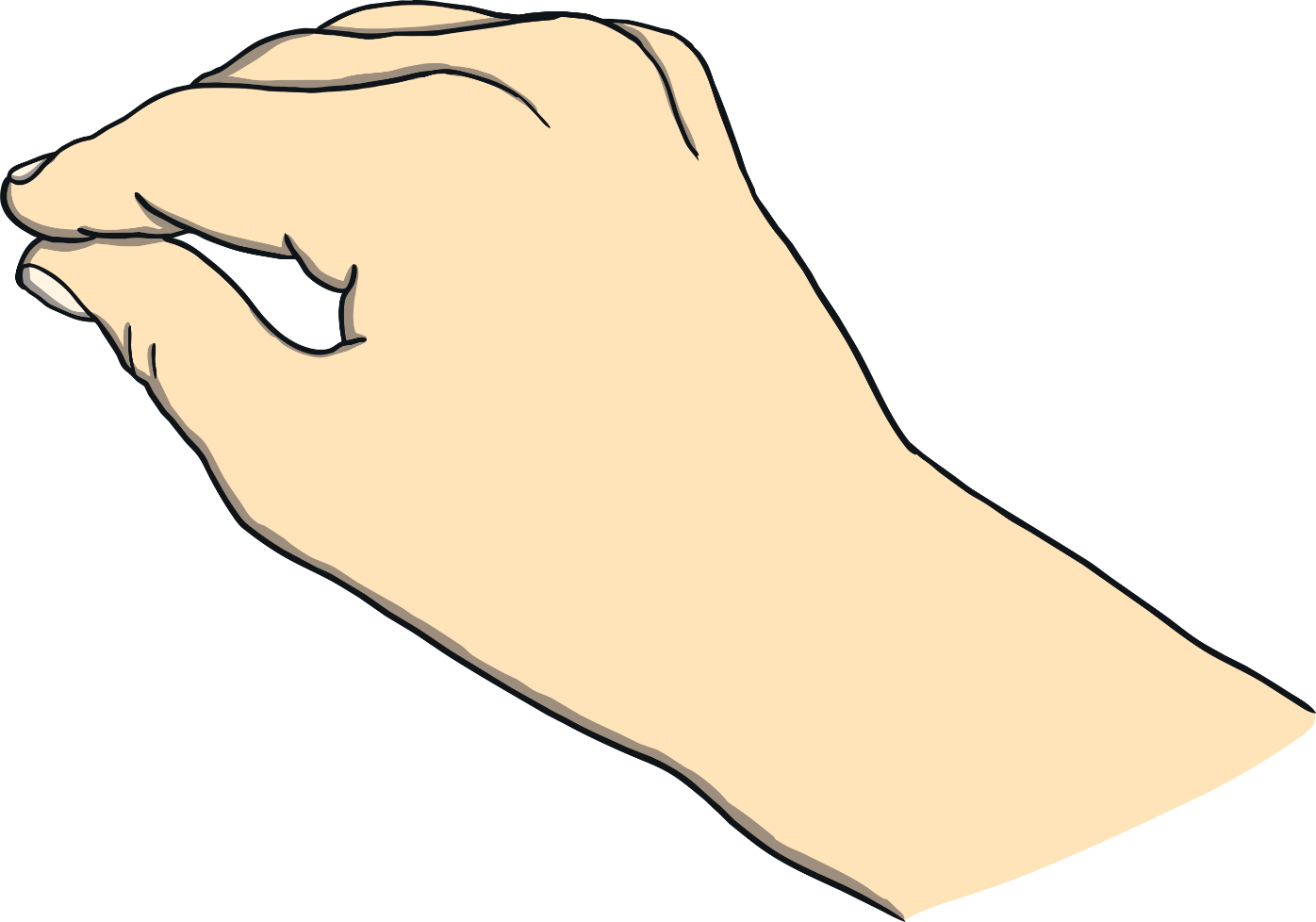 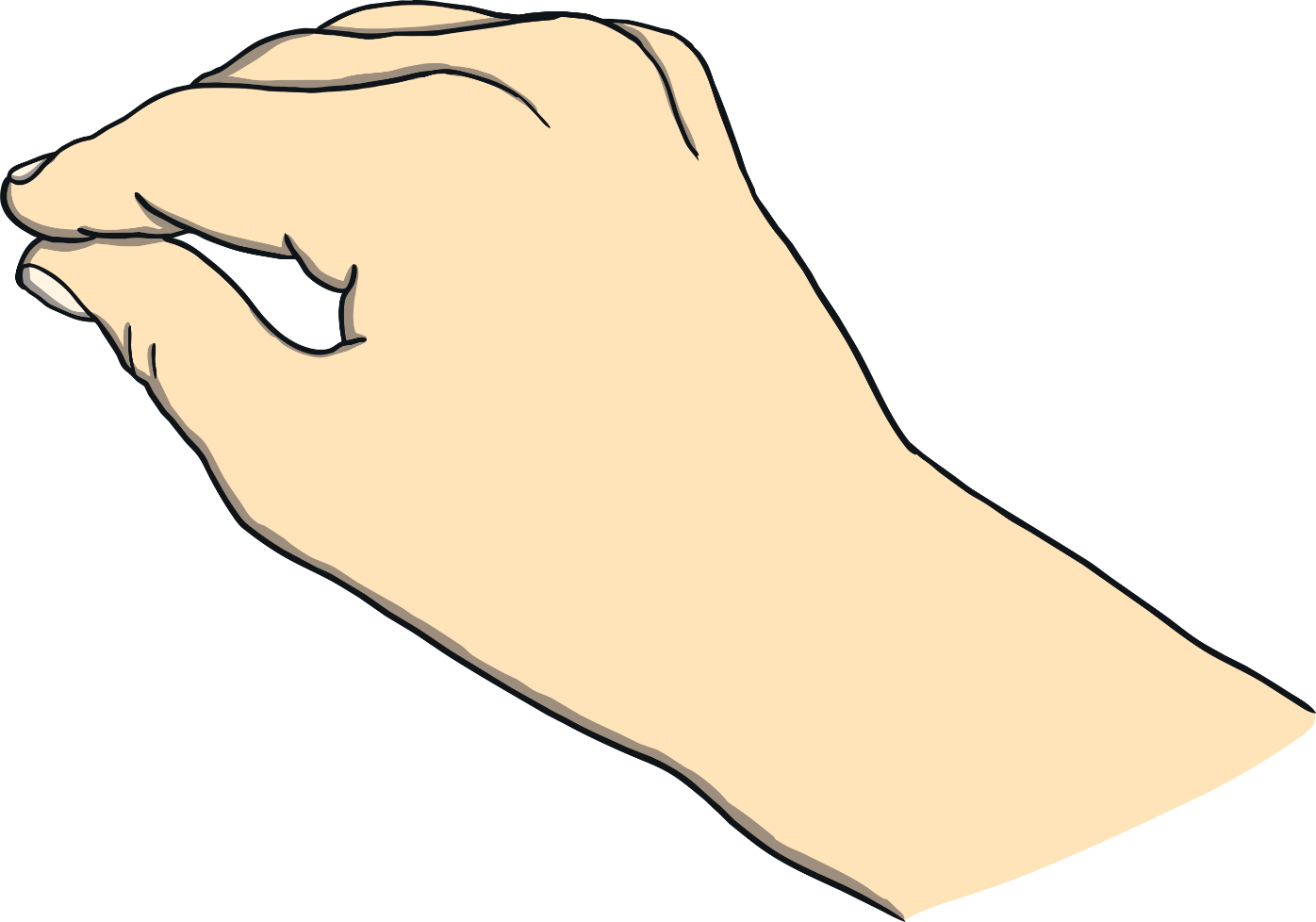 Correct. Good job!
Try again!
My teeth hurt.
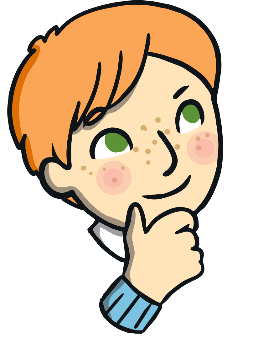 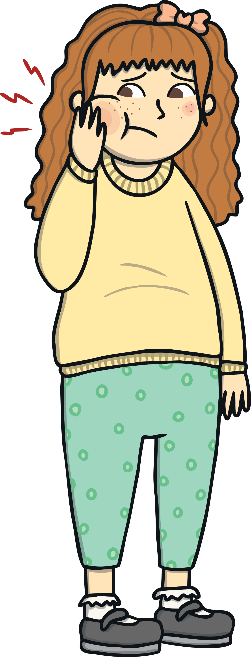 Who can help me?
dentist
referee
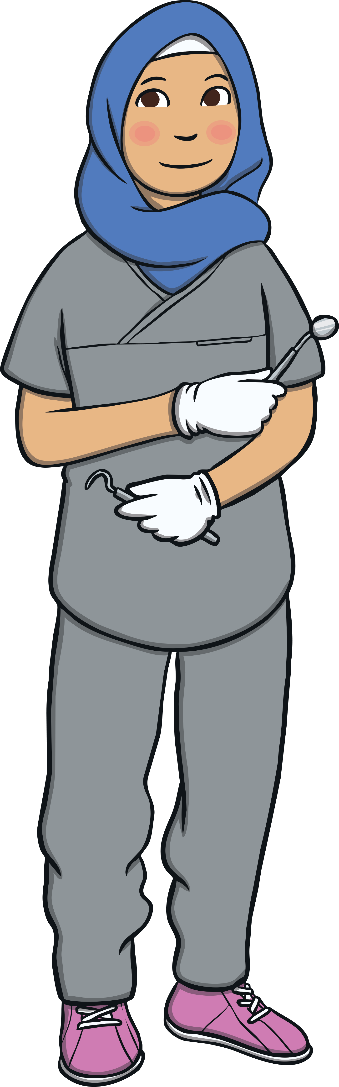 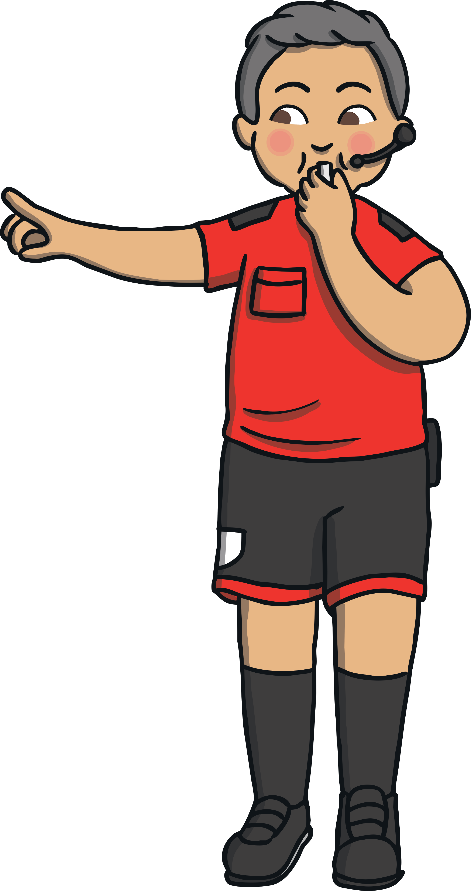 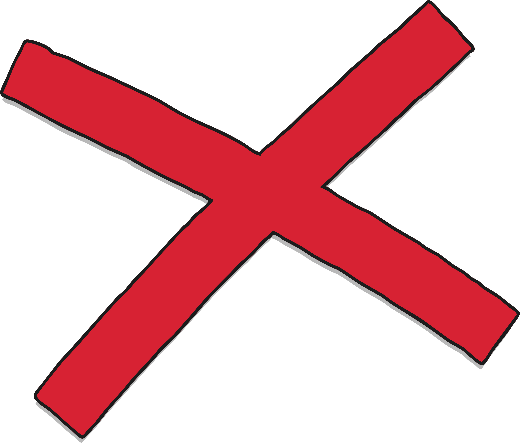 or
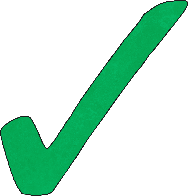 Next
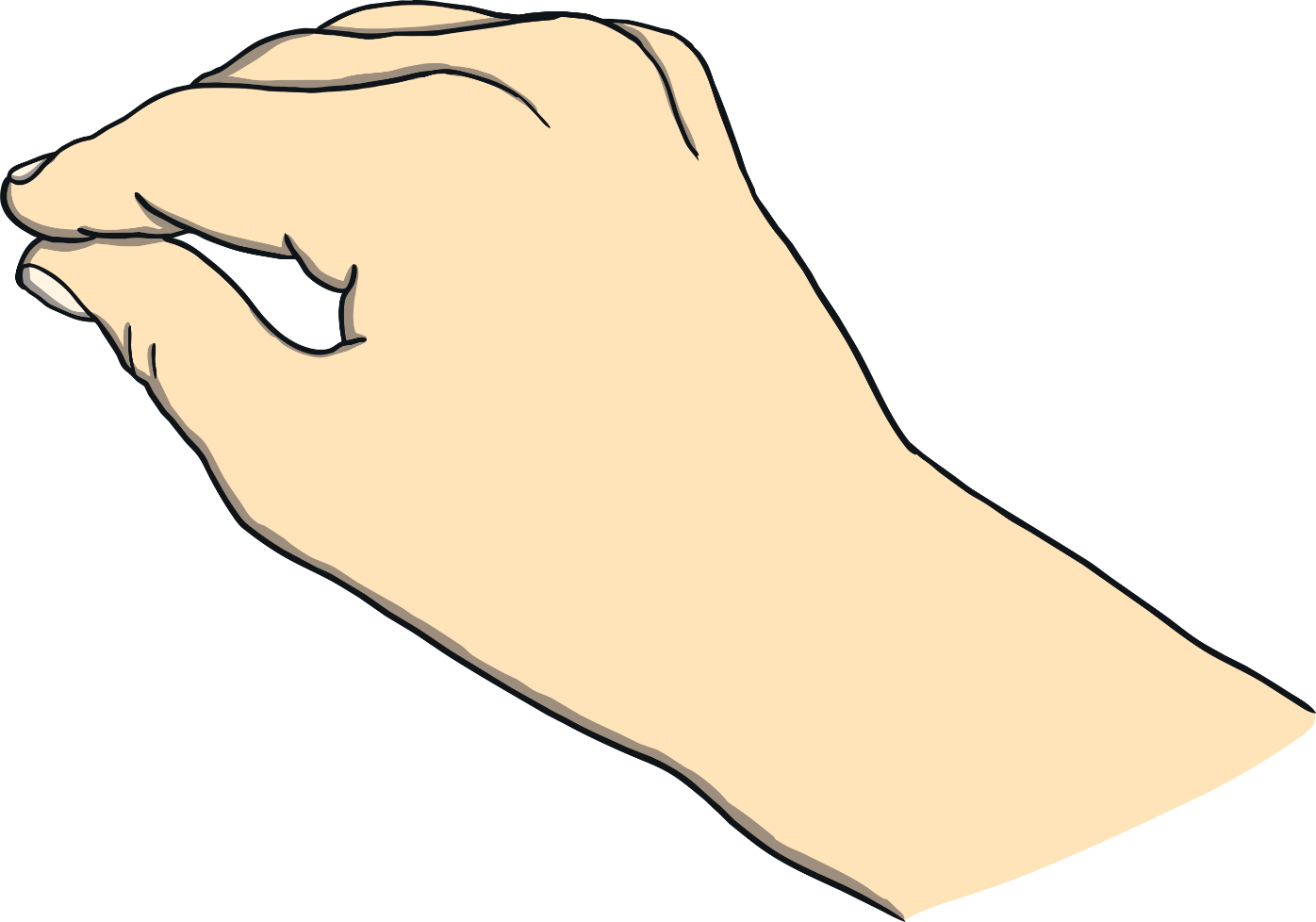 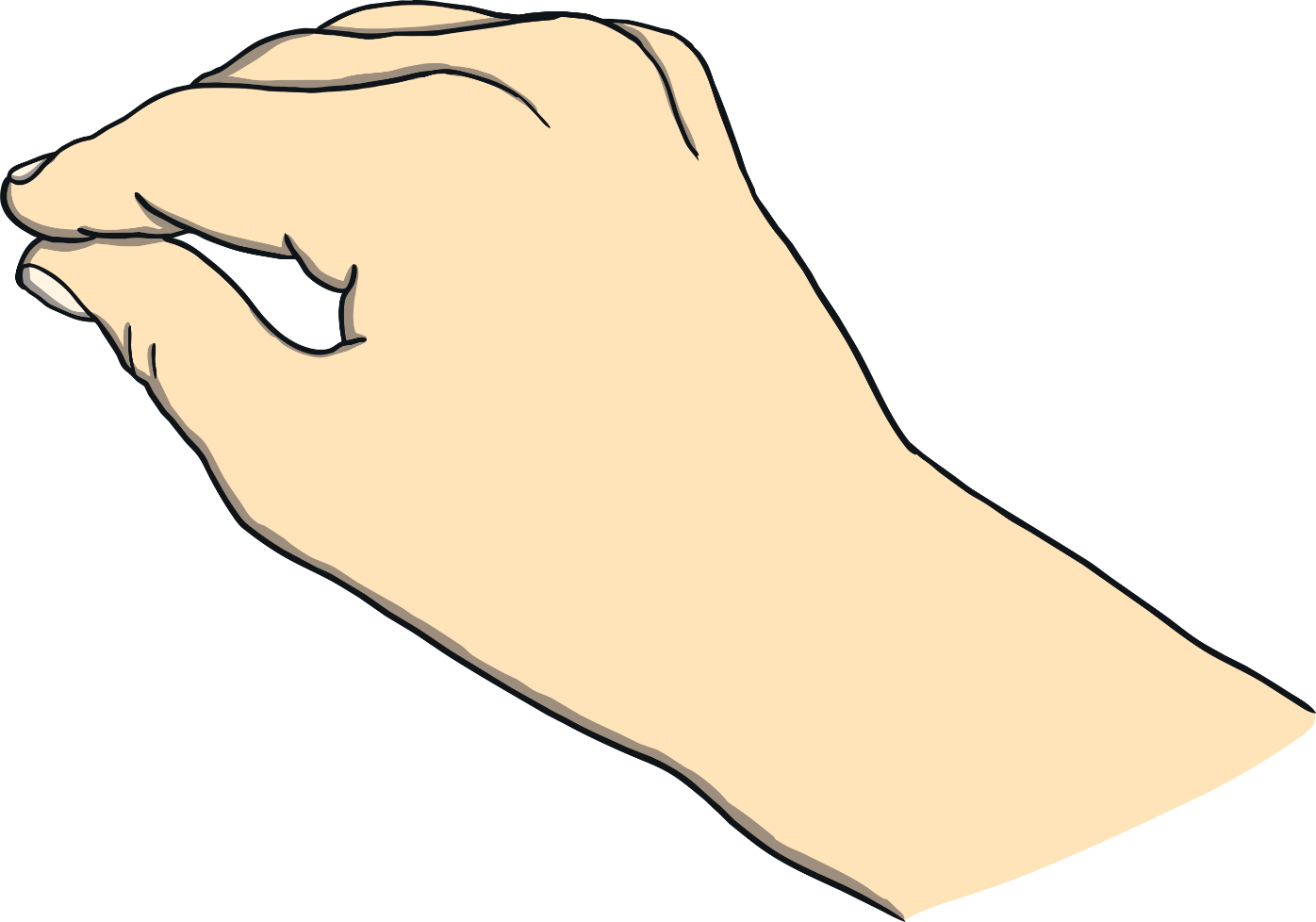 Correct. Good job!
Try again!
I want to change my hairstyle.
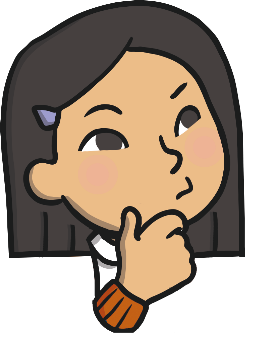 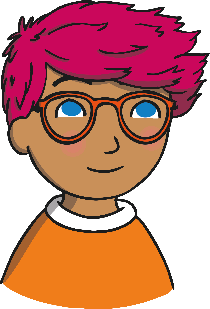 Who can help me?
server
hair stylist
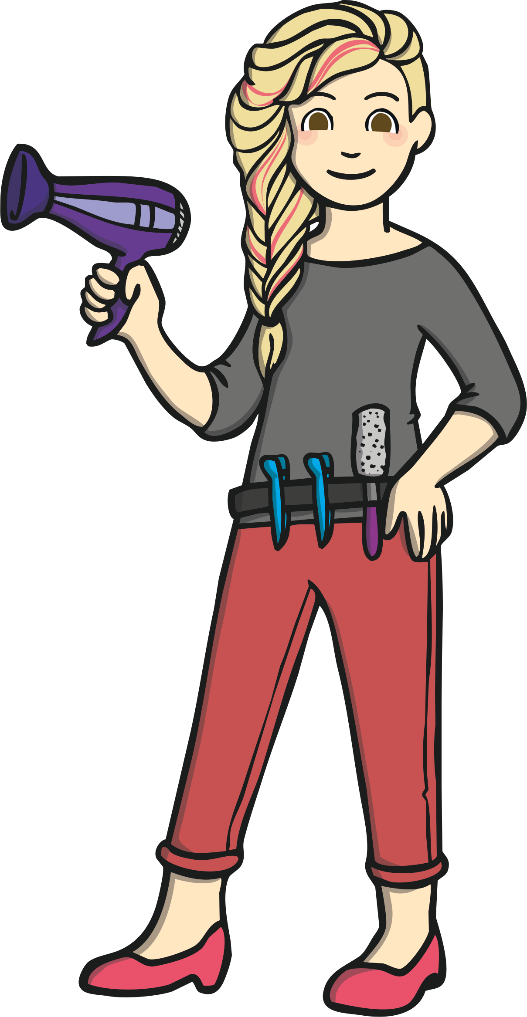 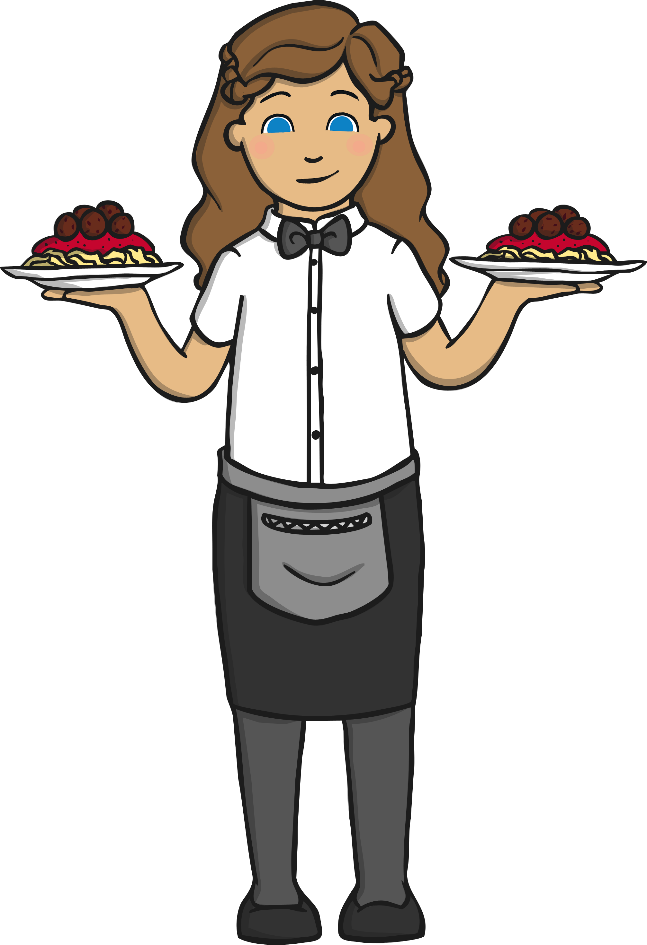 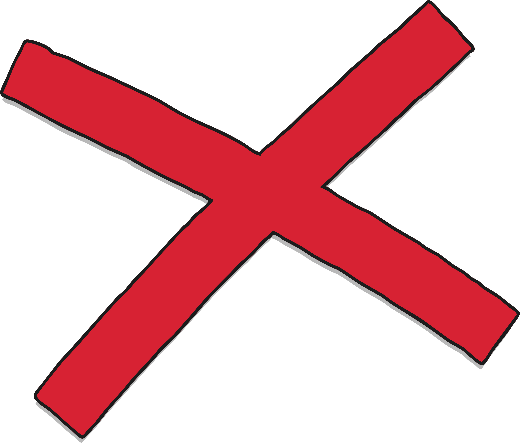 or
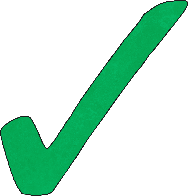 Next
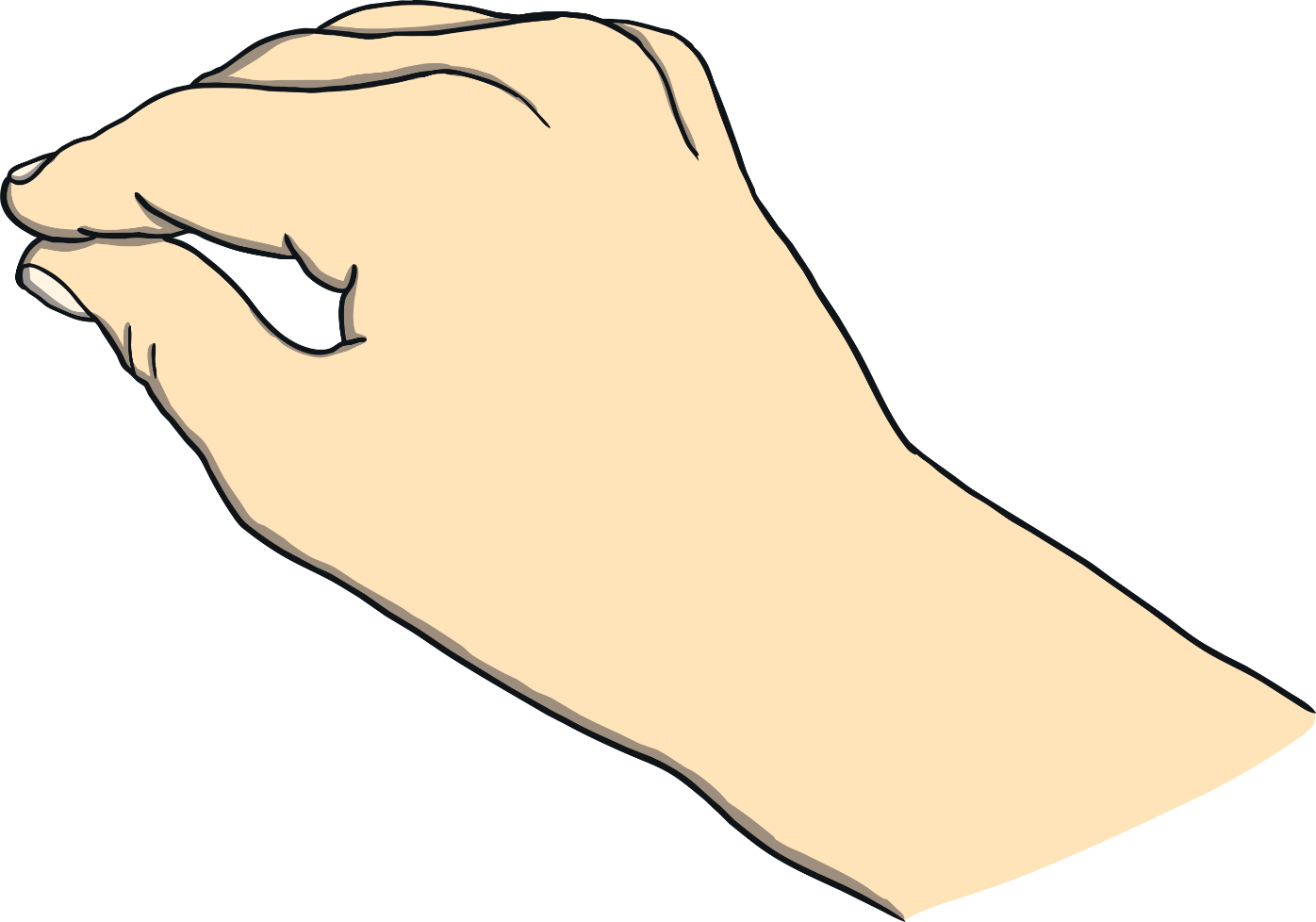 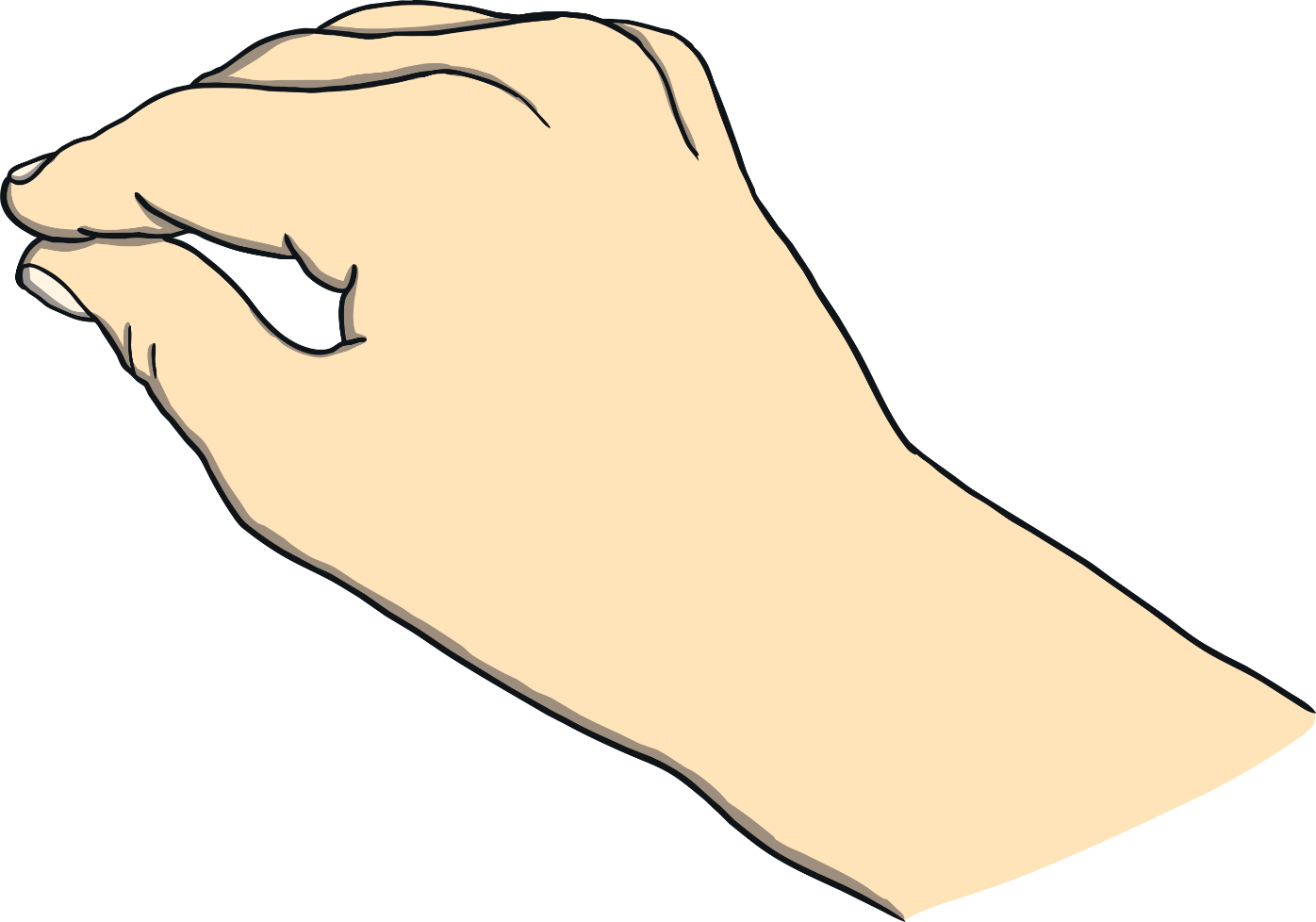 Correct. Good job!
Try again!
I just got fouled during soccer.
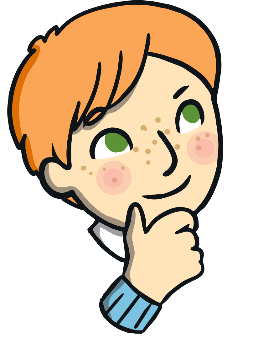 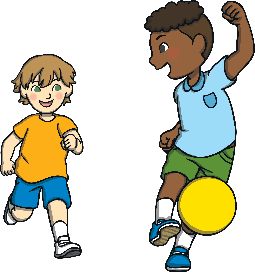 Who can help me?
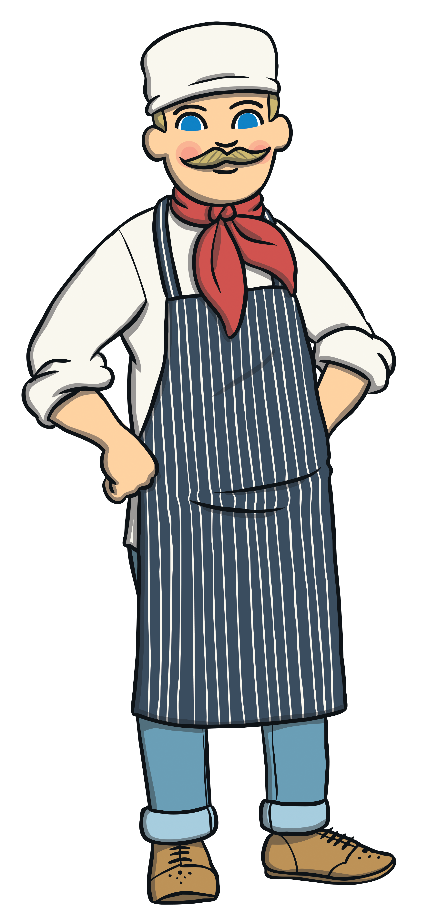 baker
referee
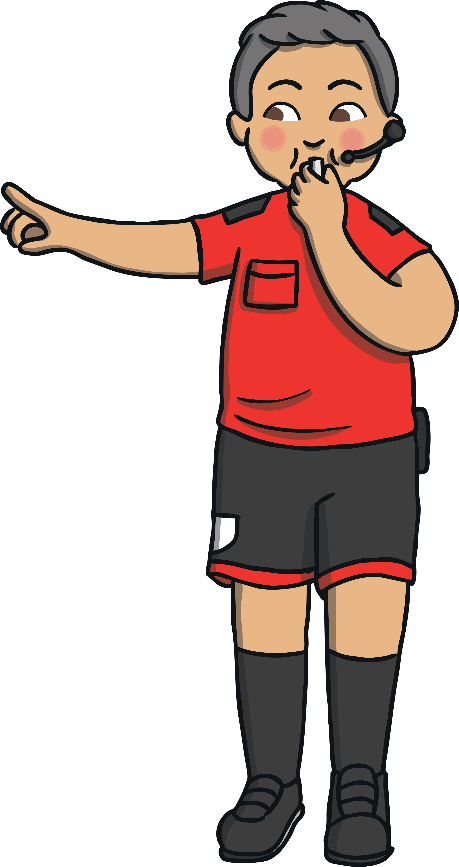 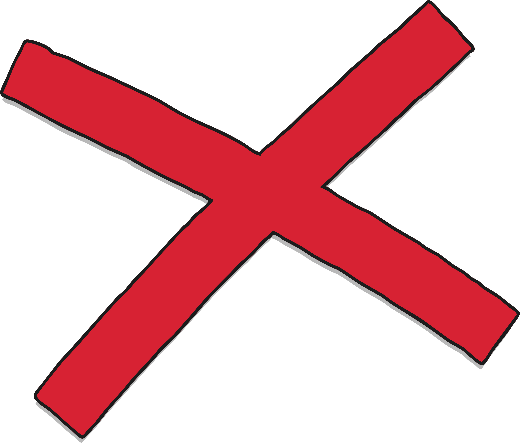 or
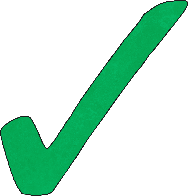 Next
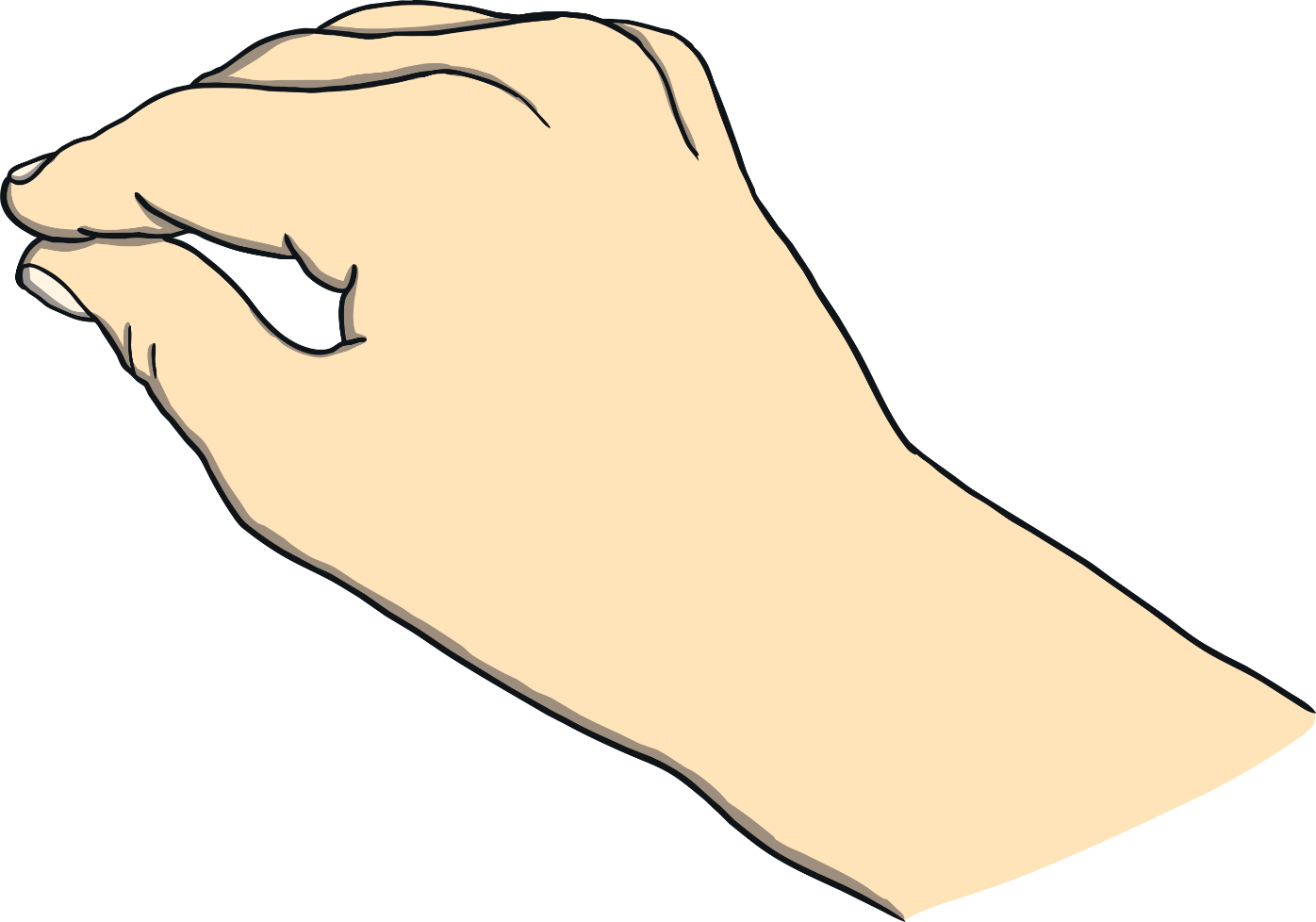 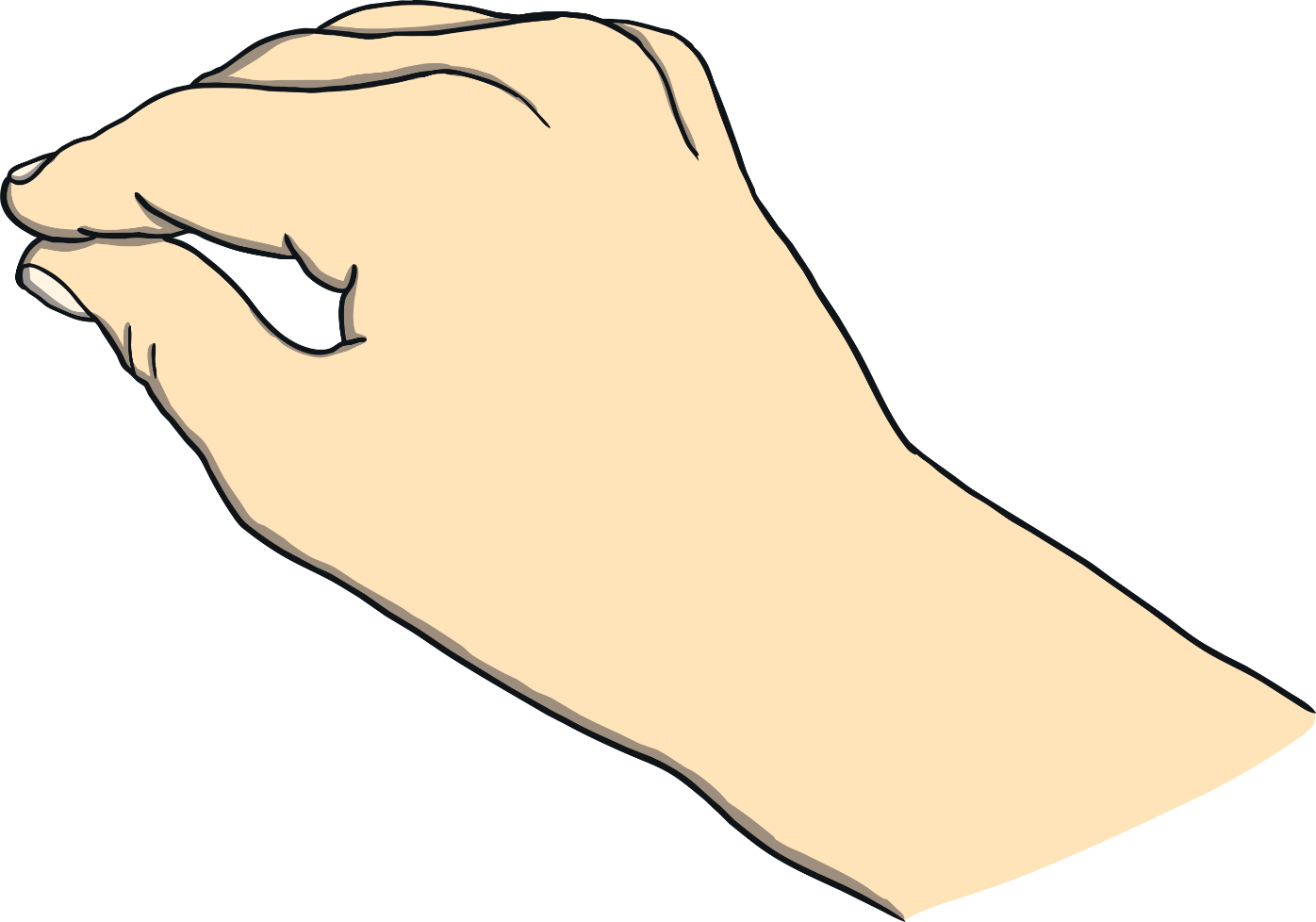 Correct. Good job!
Try again!
I need a new car.
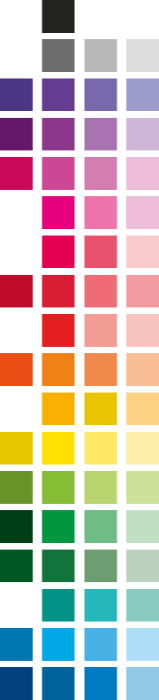 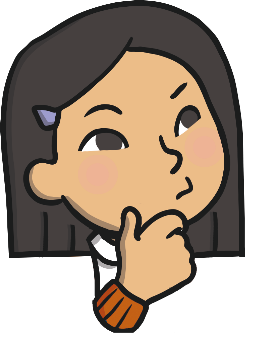 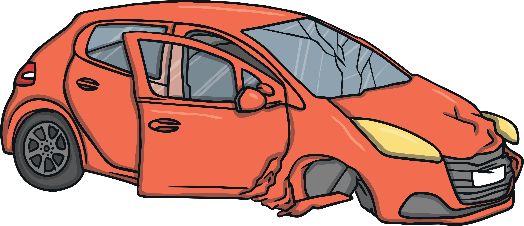 Who can help me?
car salesperson
teacher
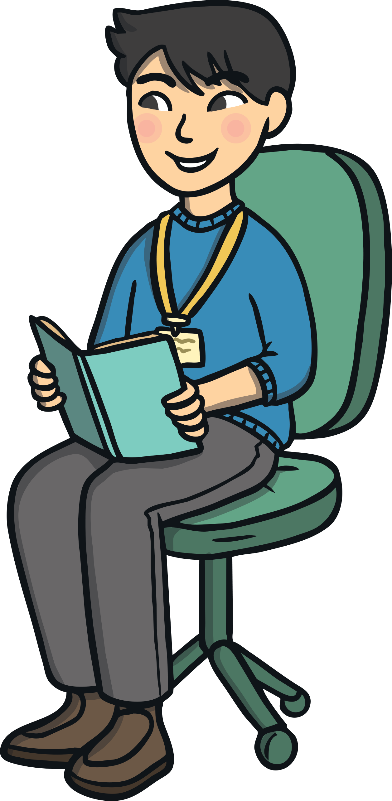 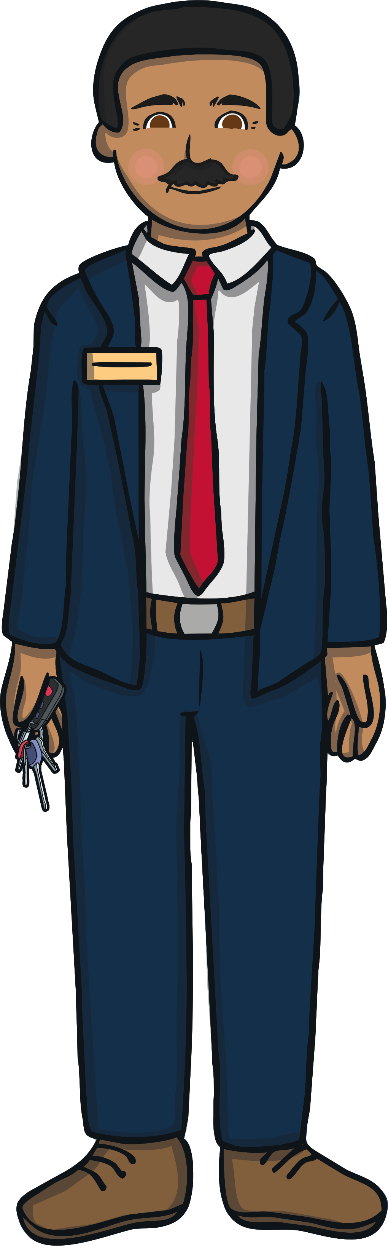 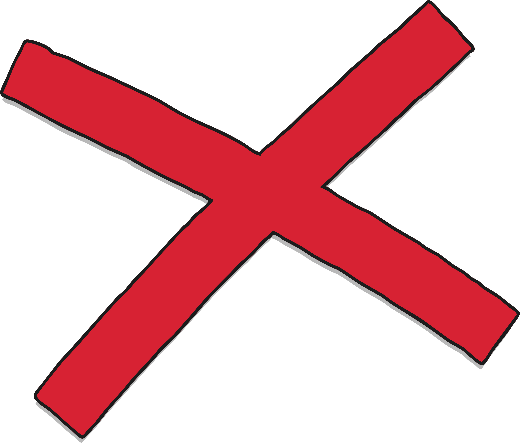 or
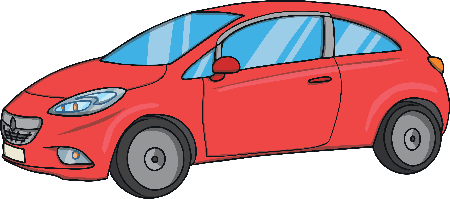 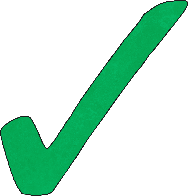 Next
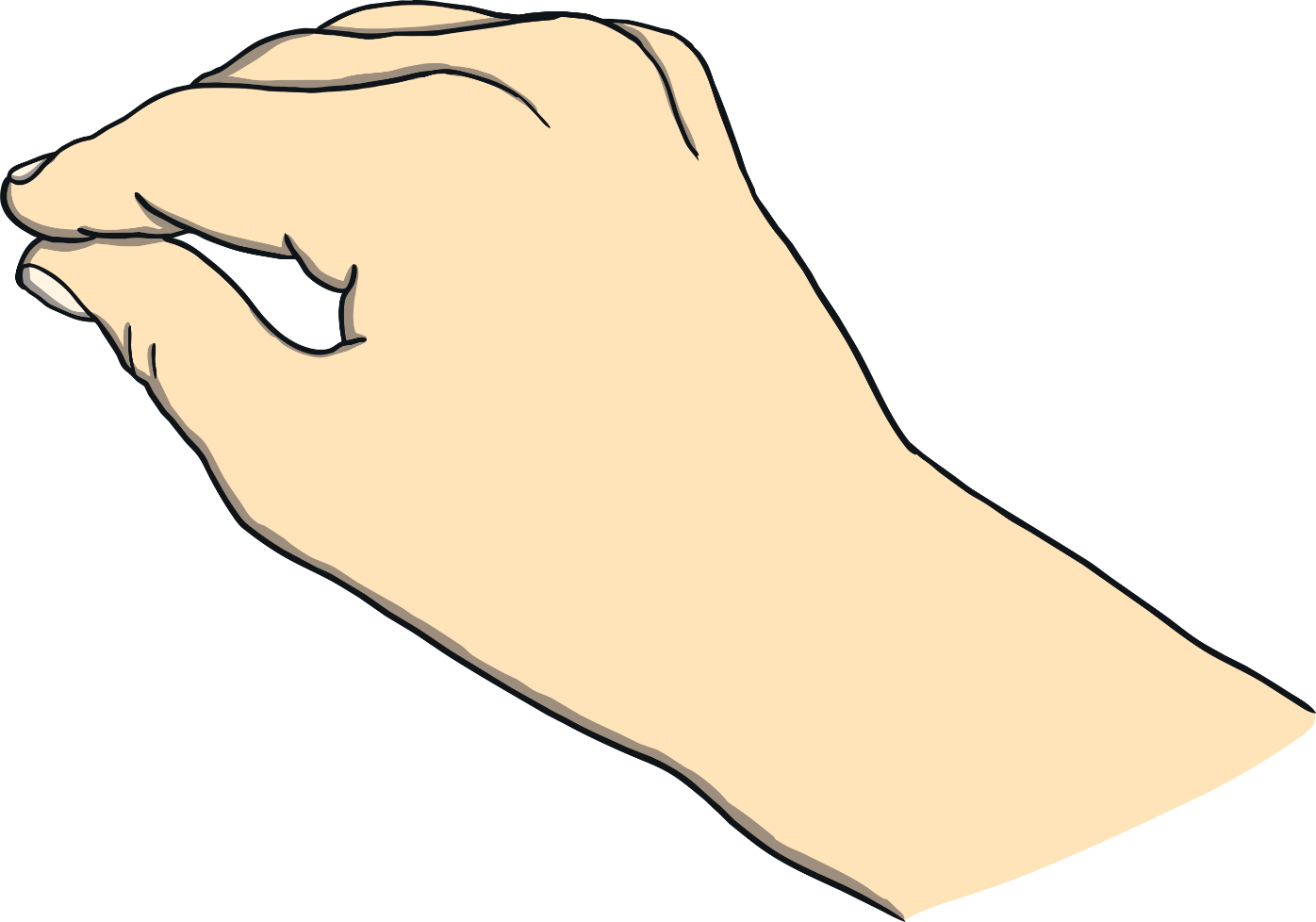 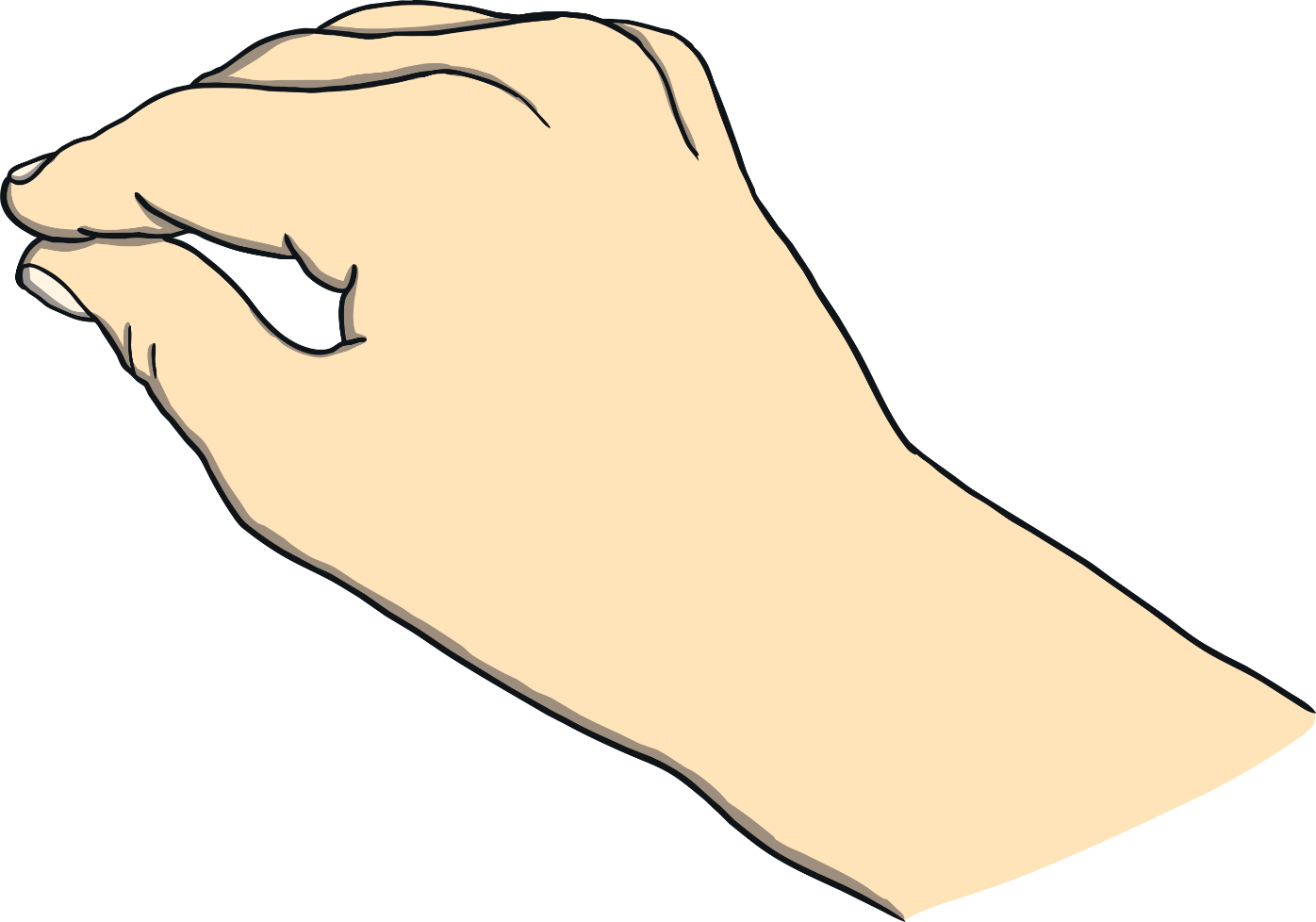 Correct. Good job!
Try again!
My trash can is full.
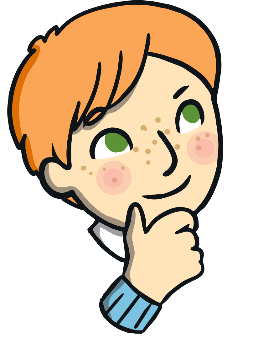 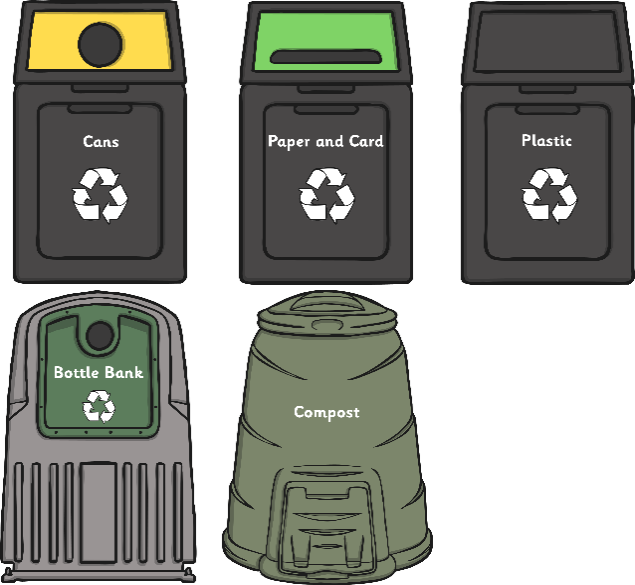 Who can help me?
trash collector
vet
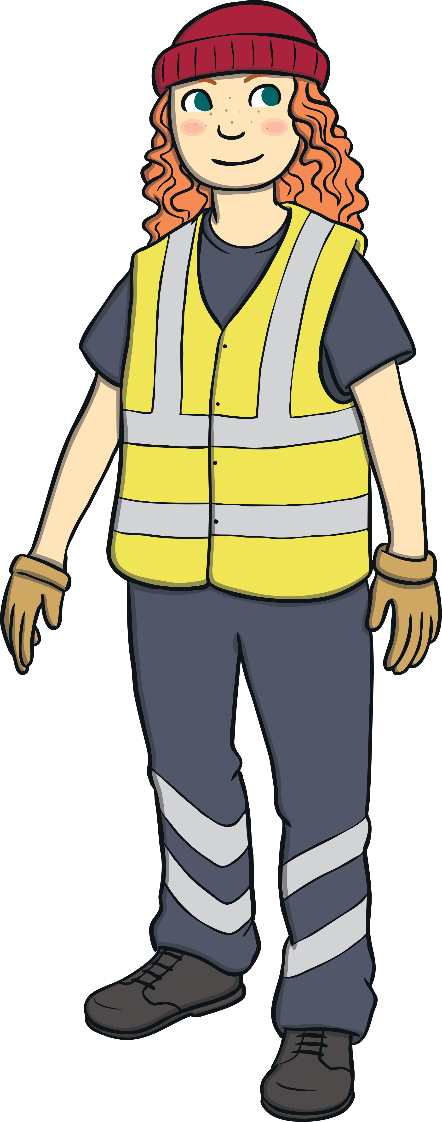 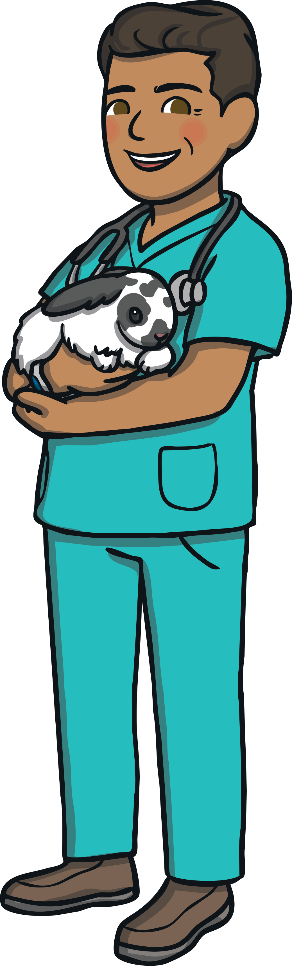 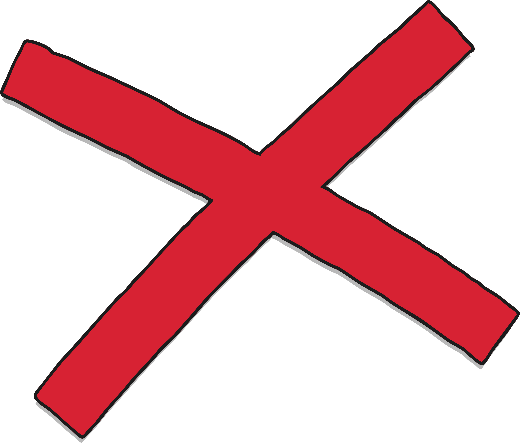 or
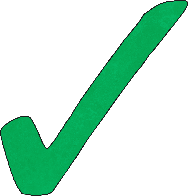 Next
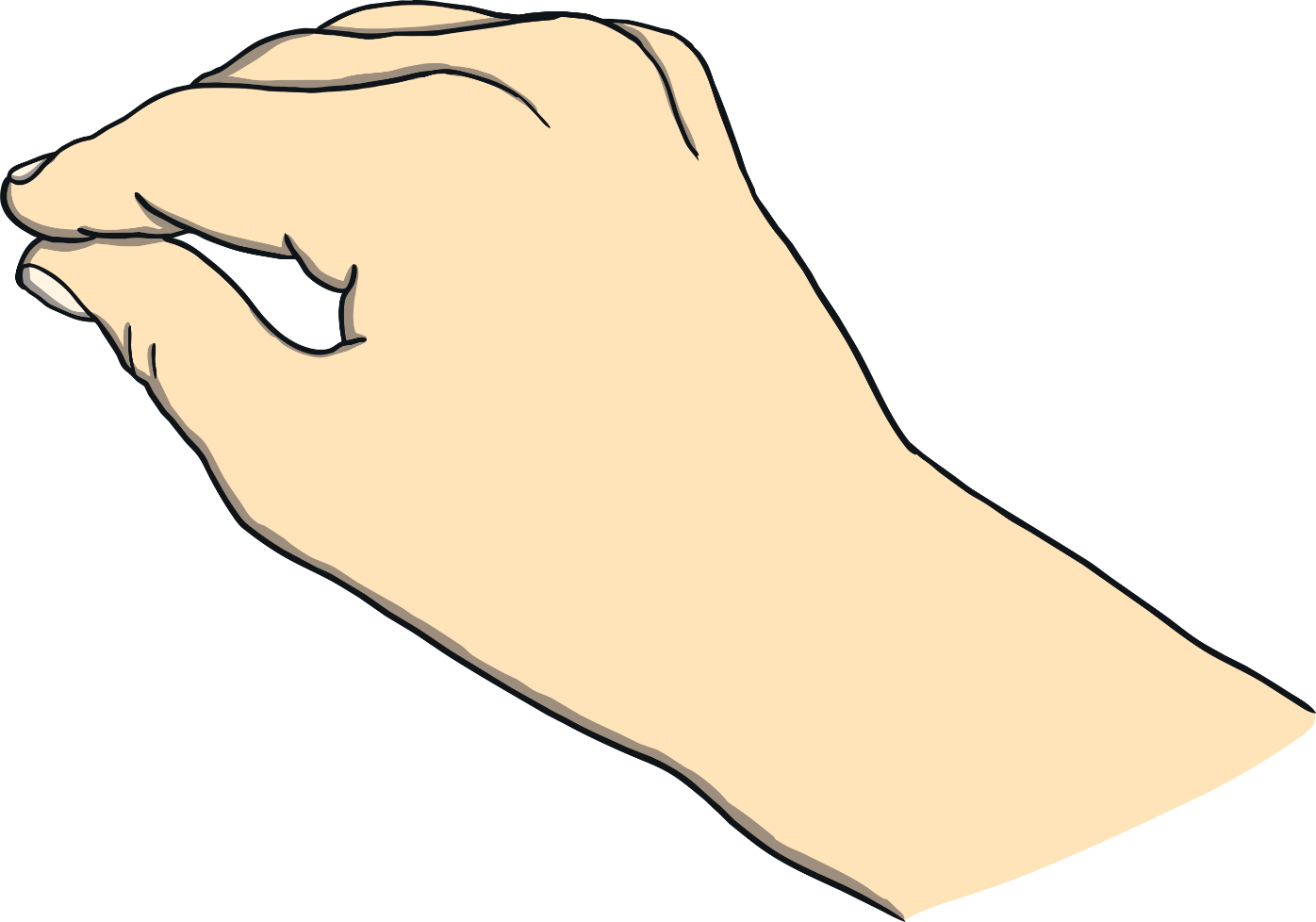 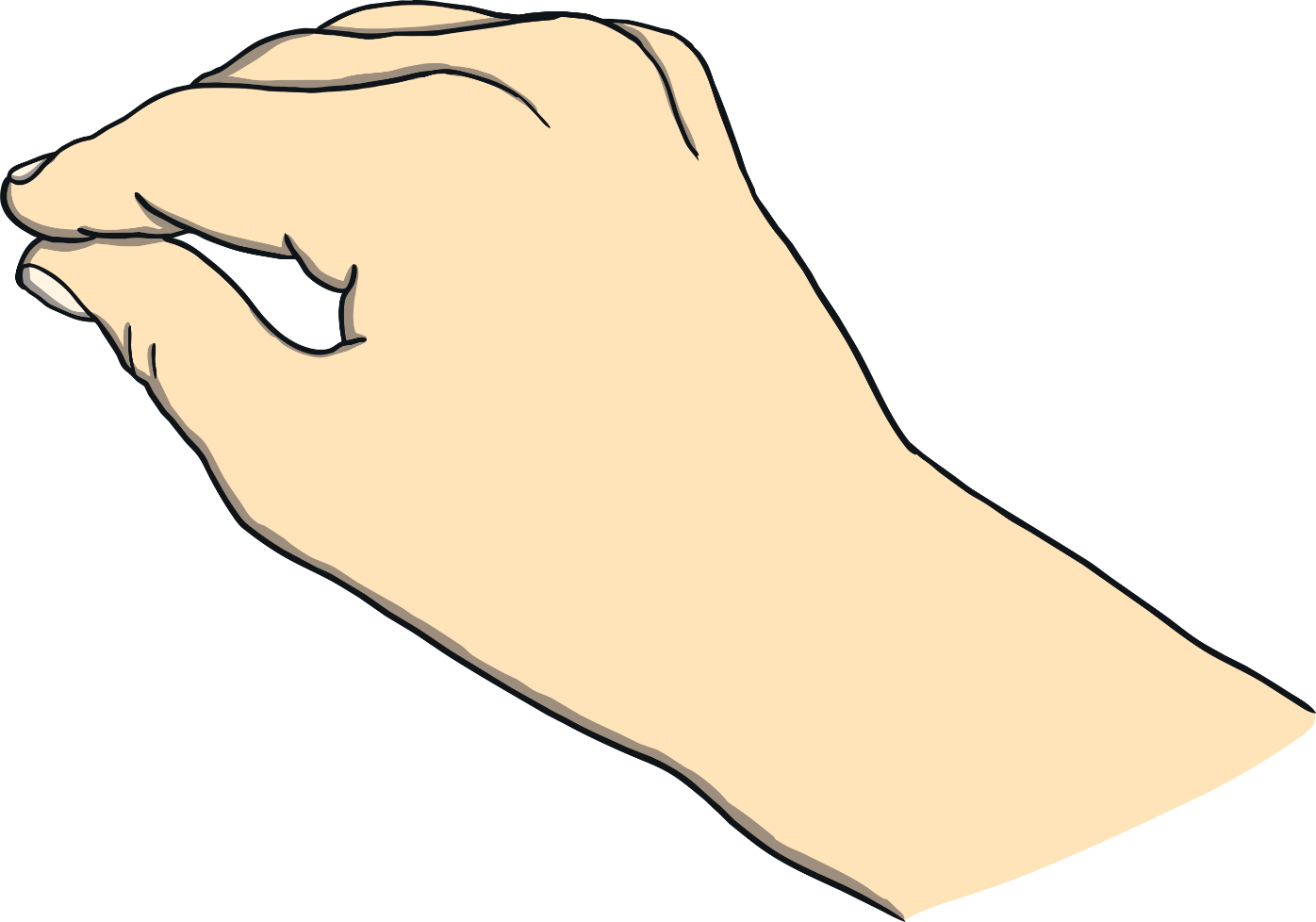